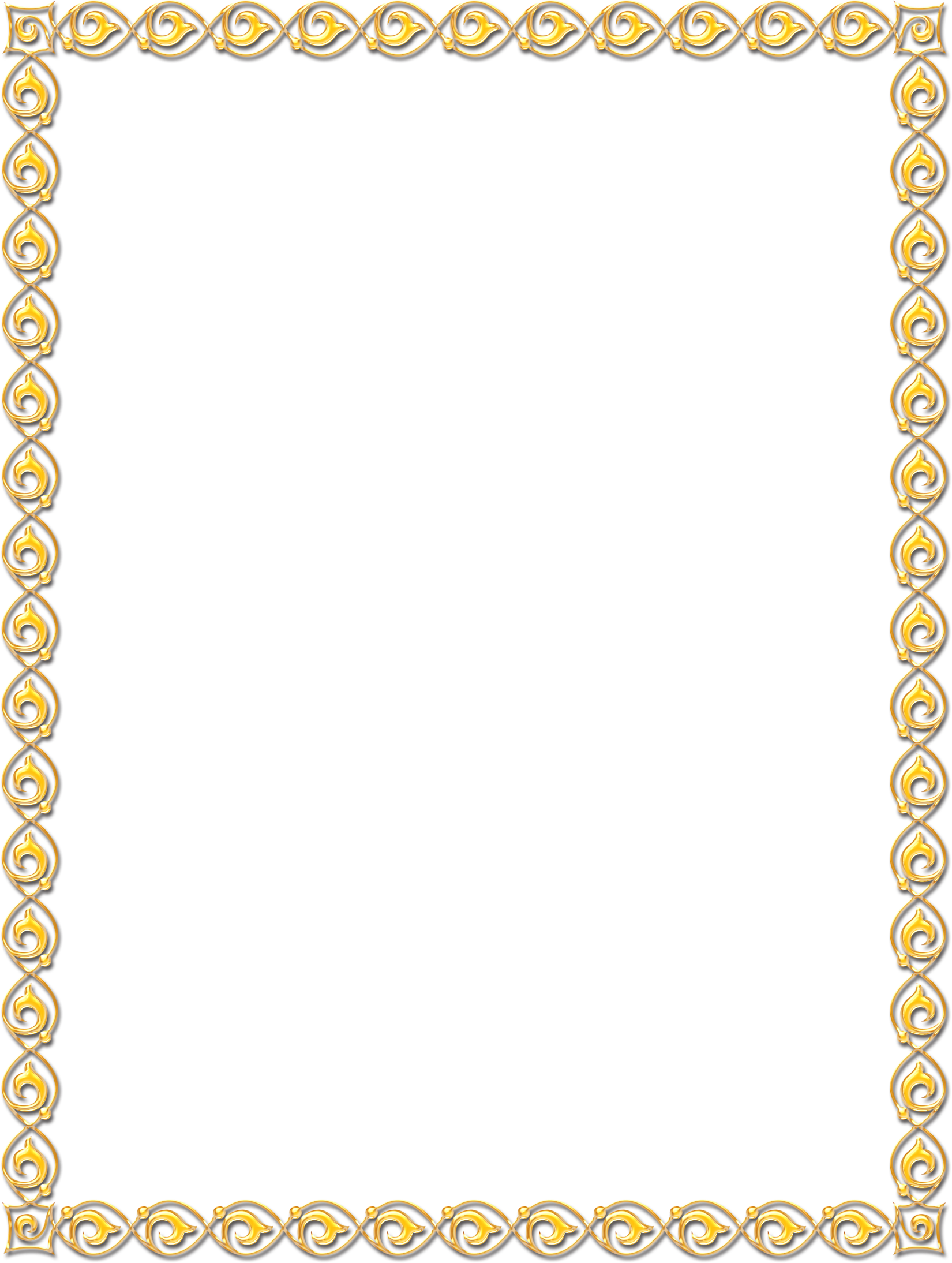 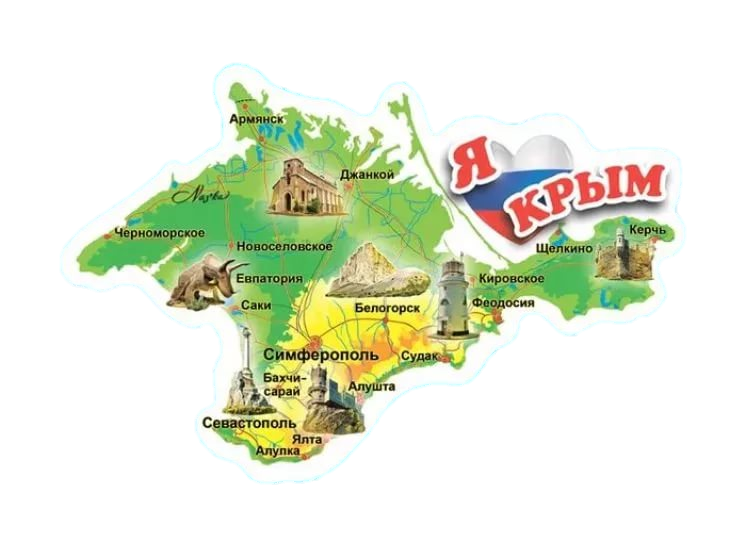 ЛАСТОЧКИНО ГНЕЗДО
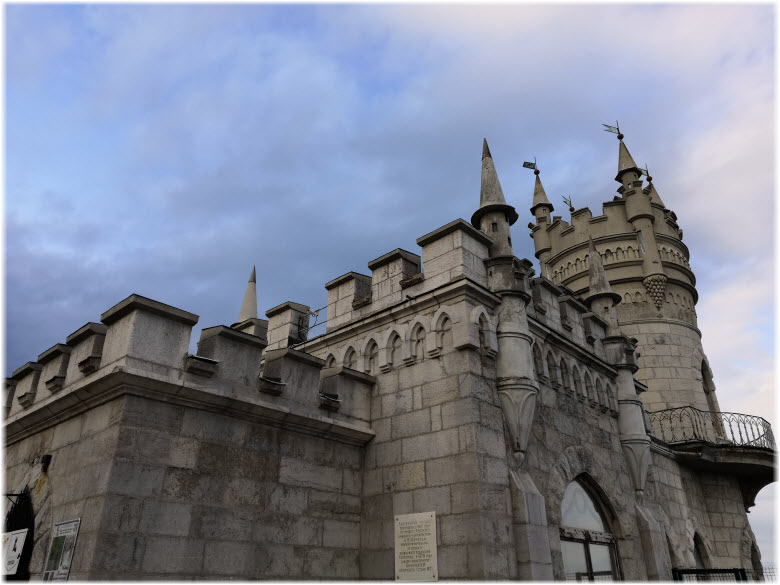 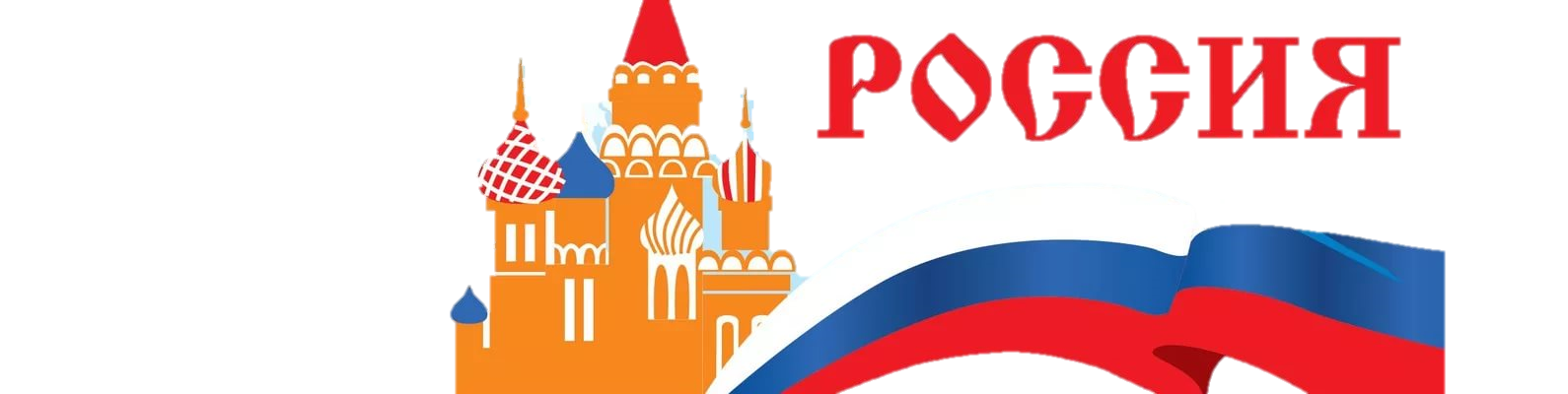 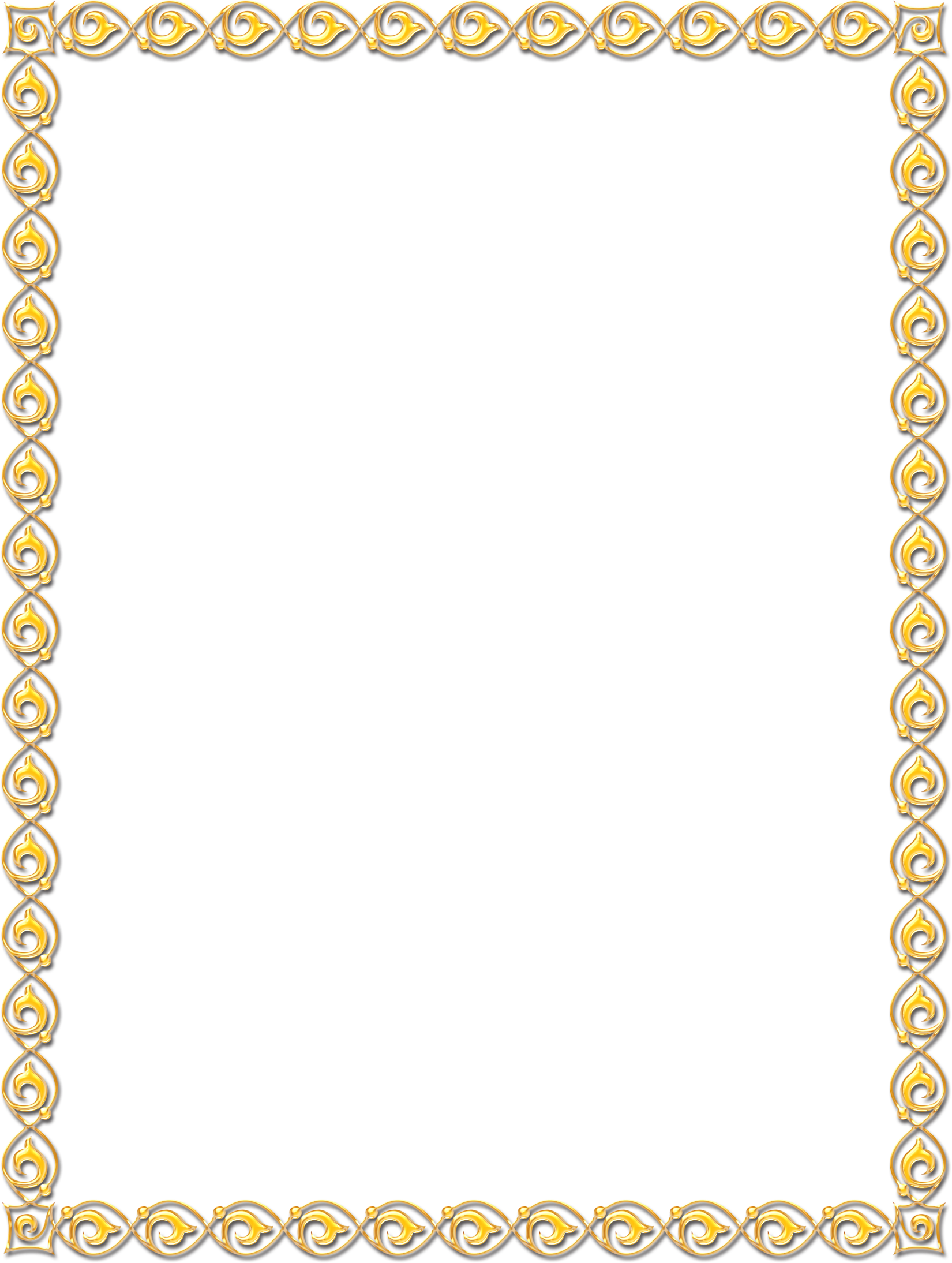 ЛИВАДСКИЙ ДВОРЕЦ
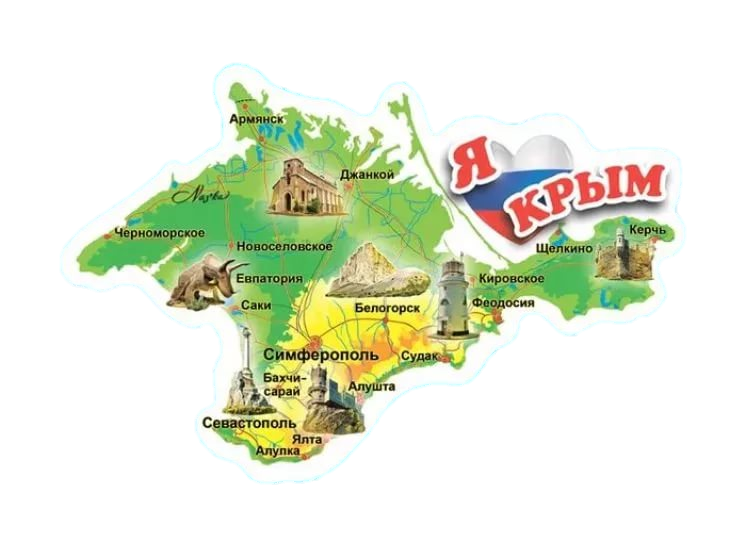 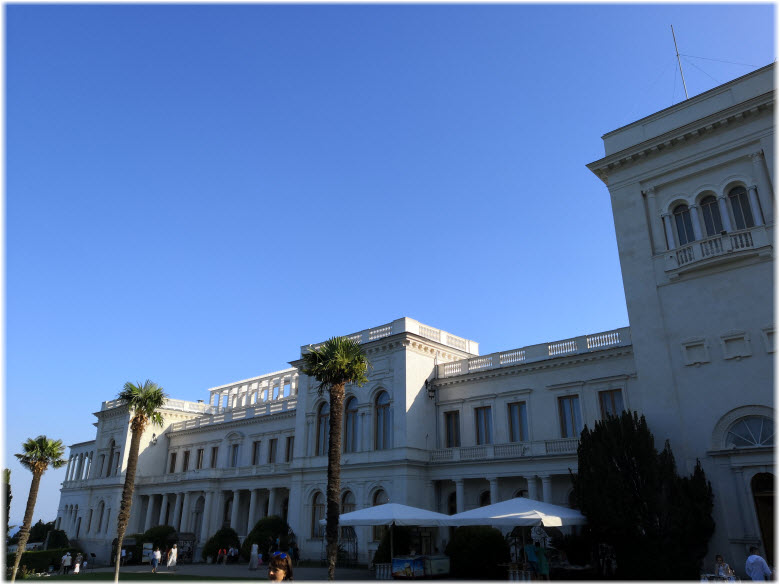 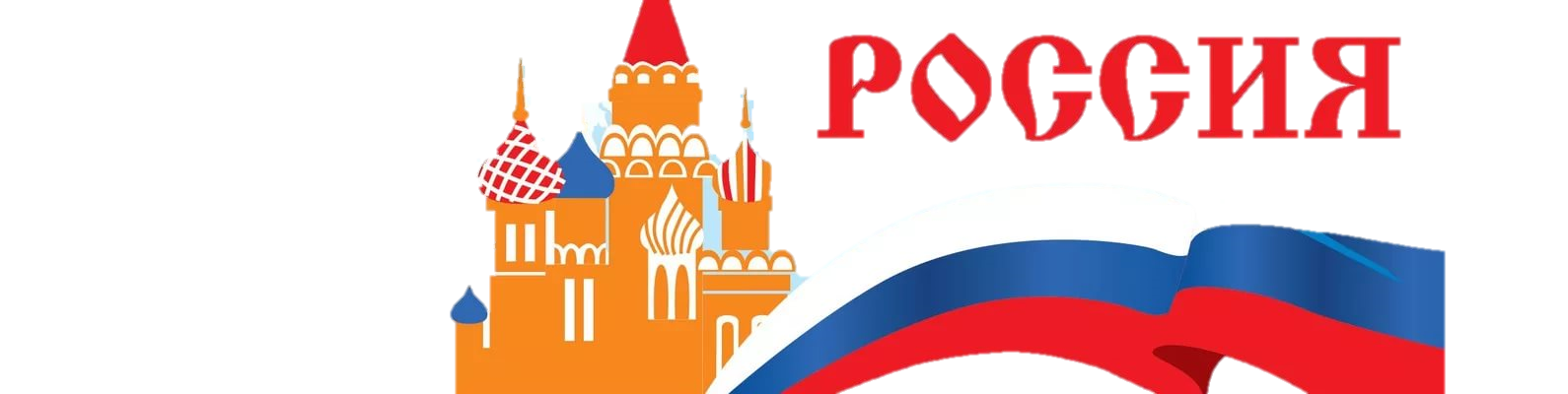 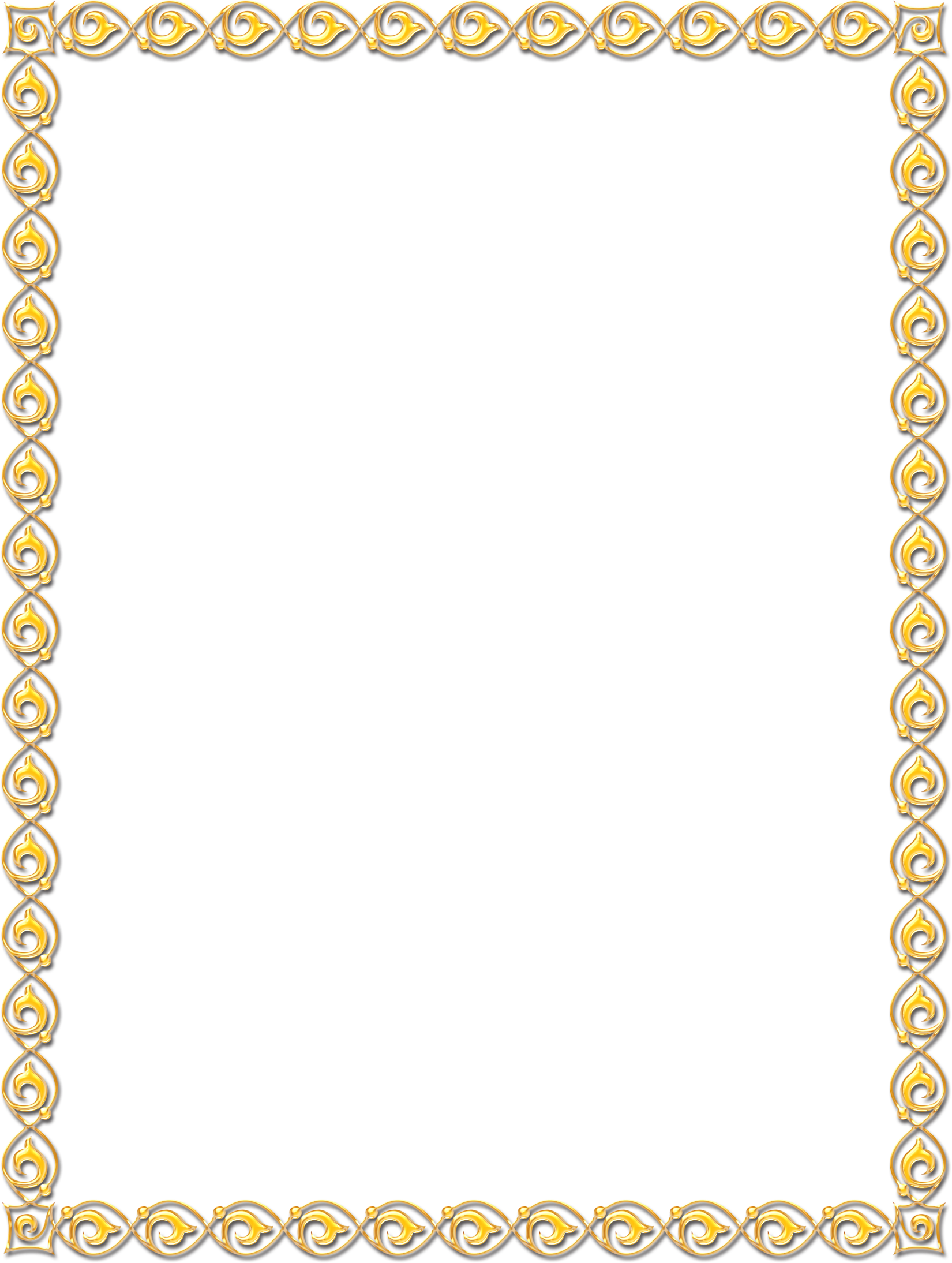 ВОРОНЦОВСКИЙ ДВОРЕЦ
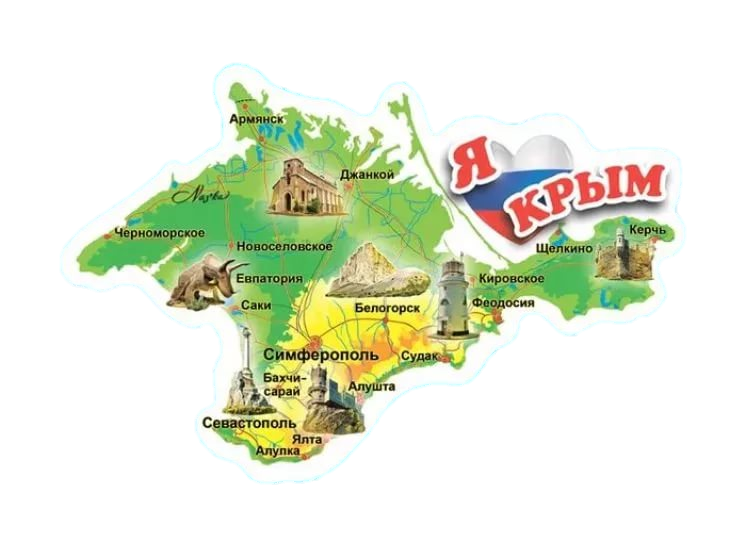 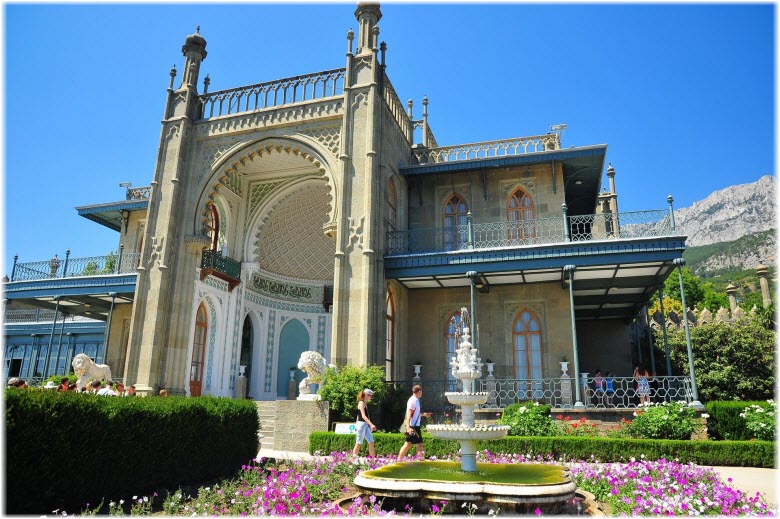 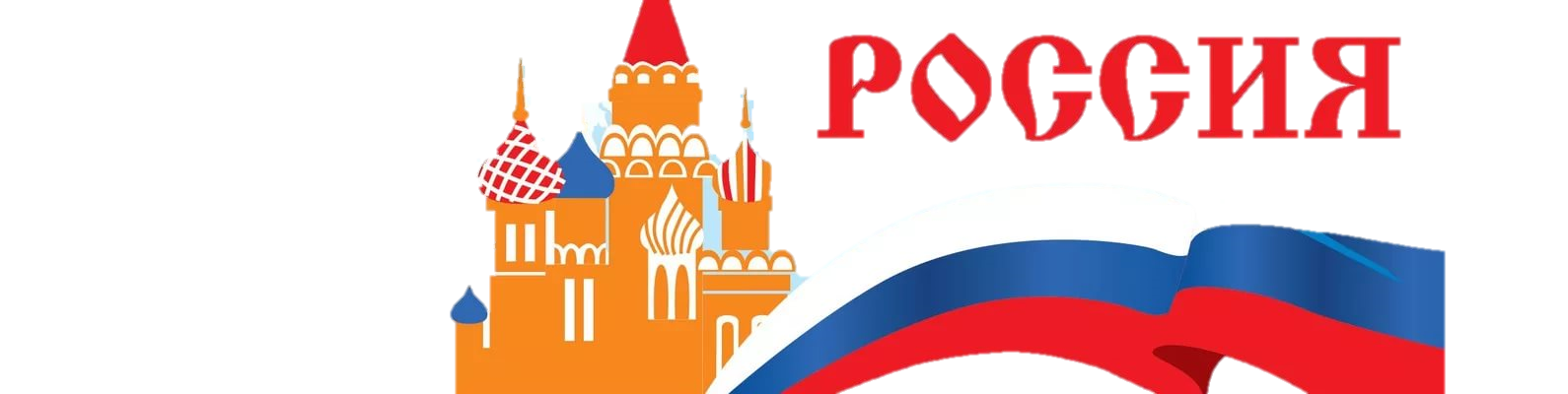 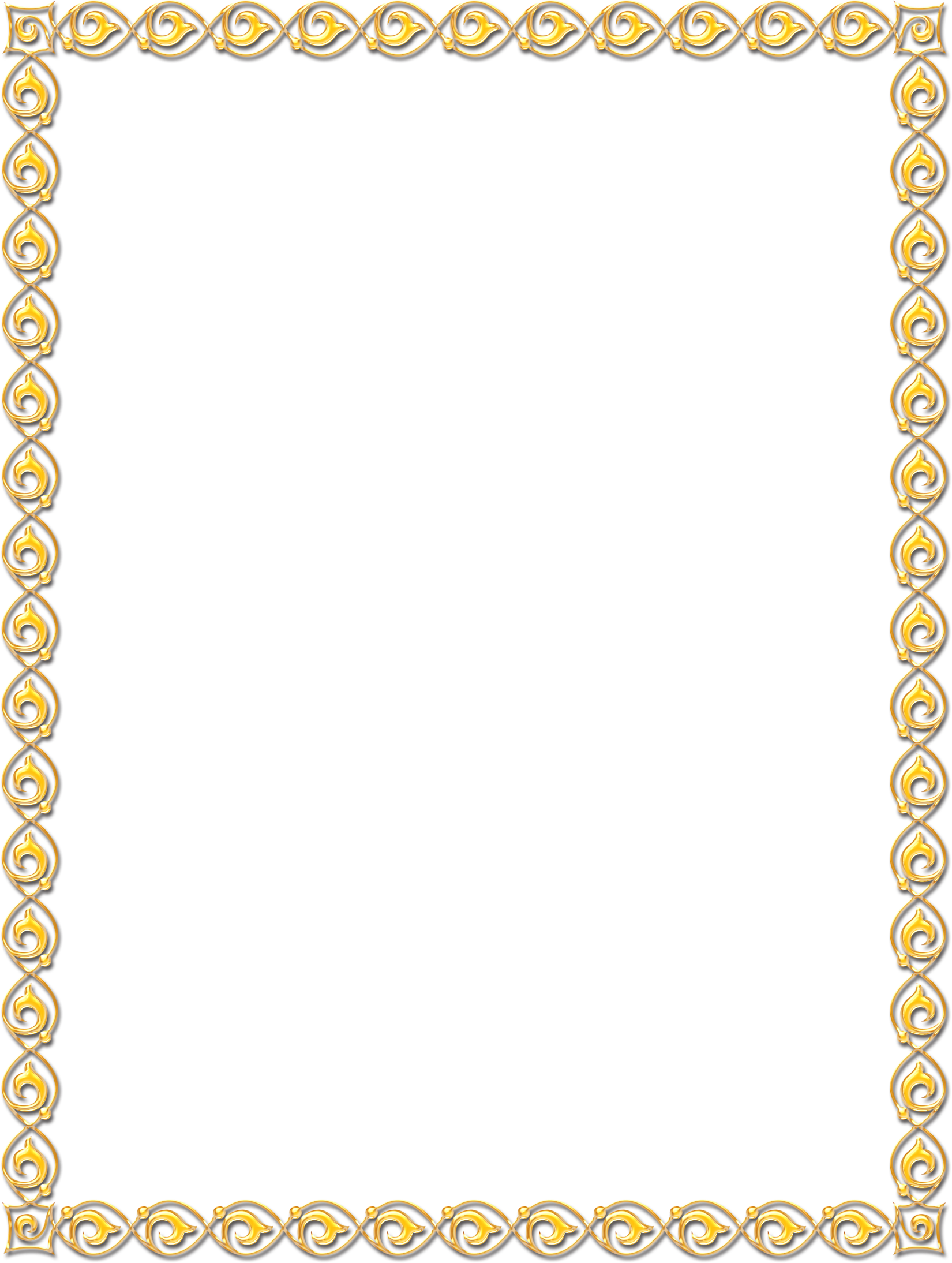 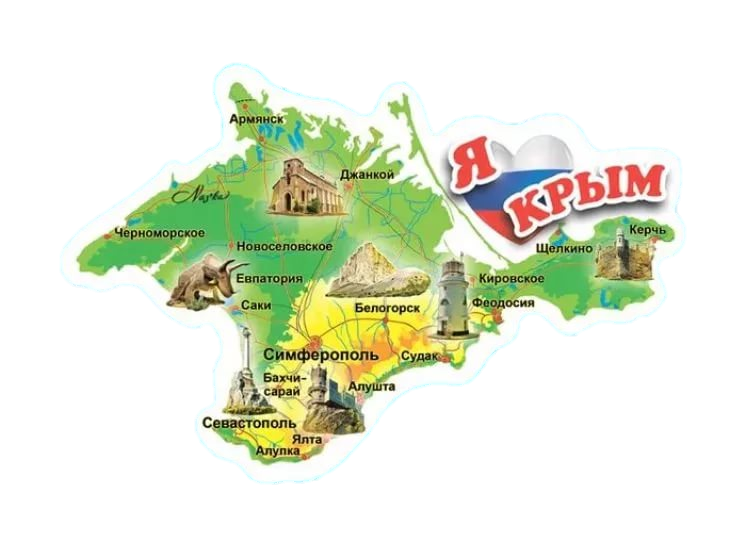 ГОРА АЮ-ДАГ
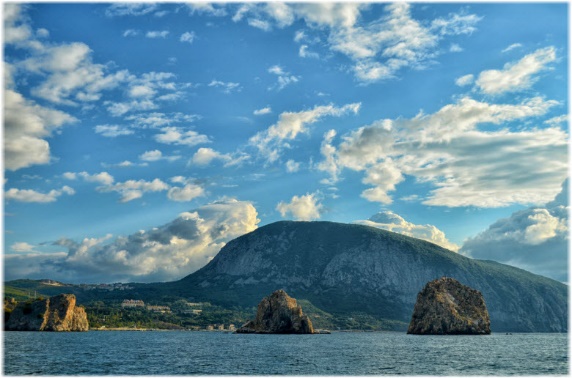 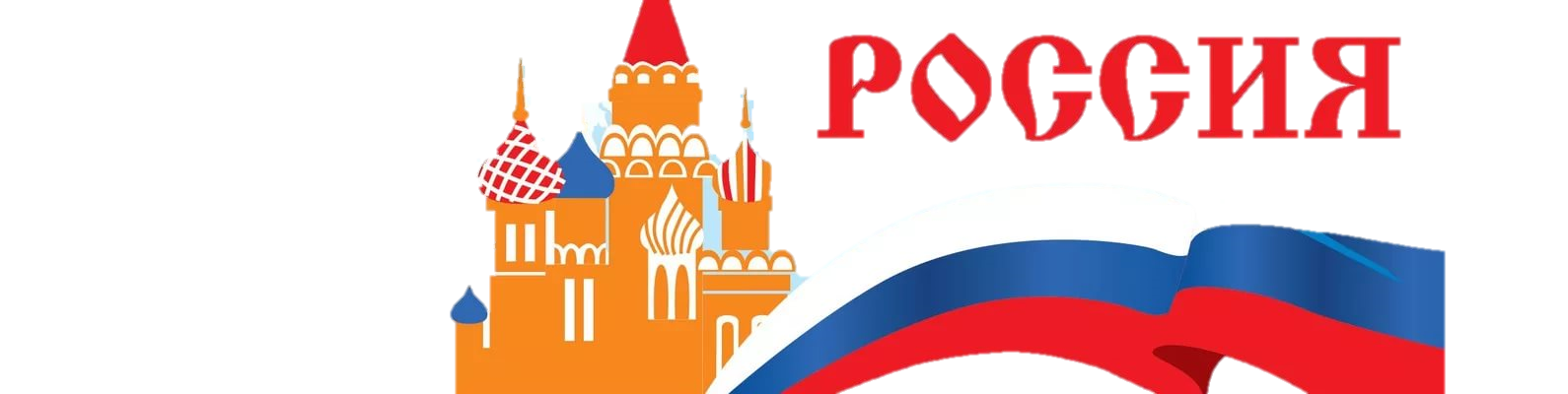 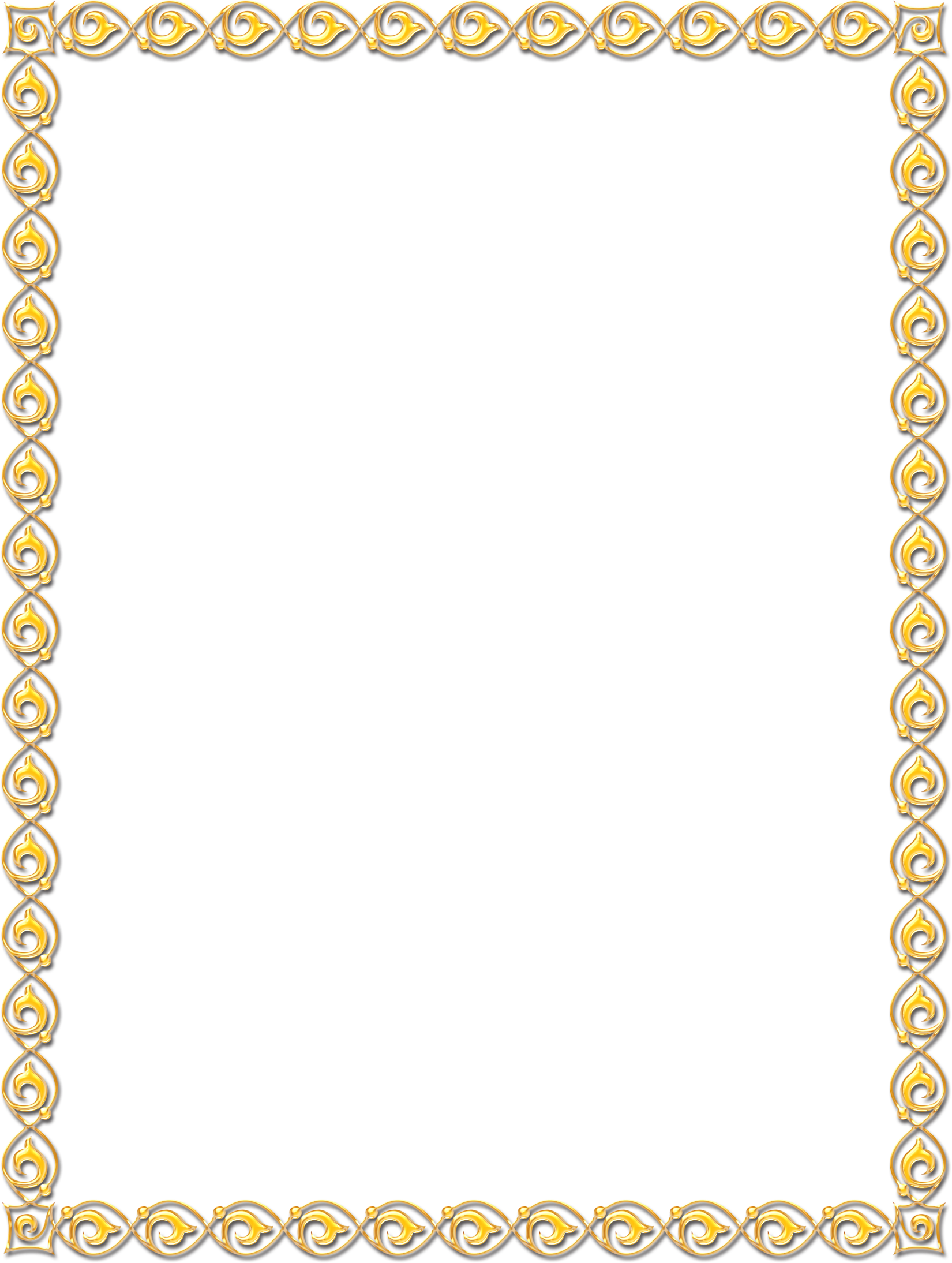 ГОРА-АЙ ПЕТРИ
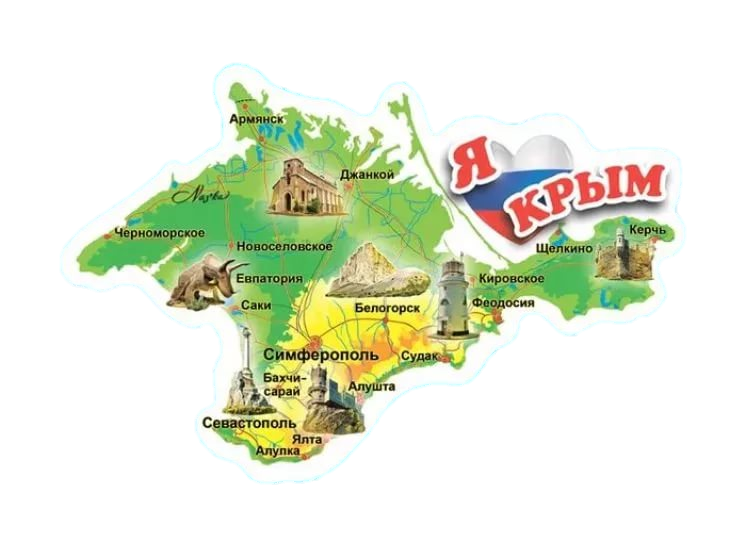 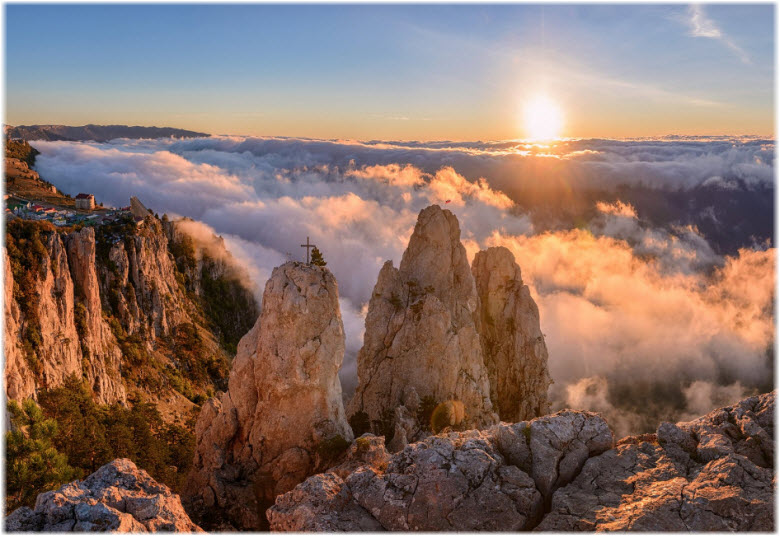 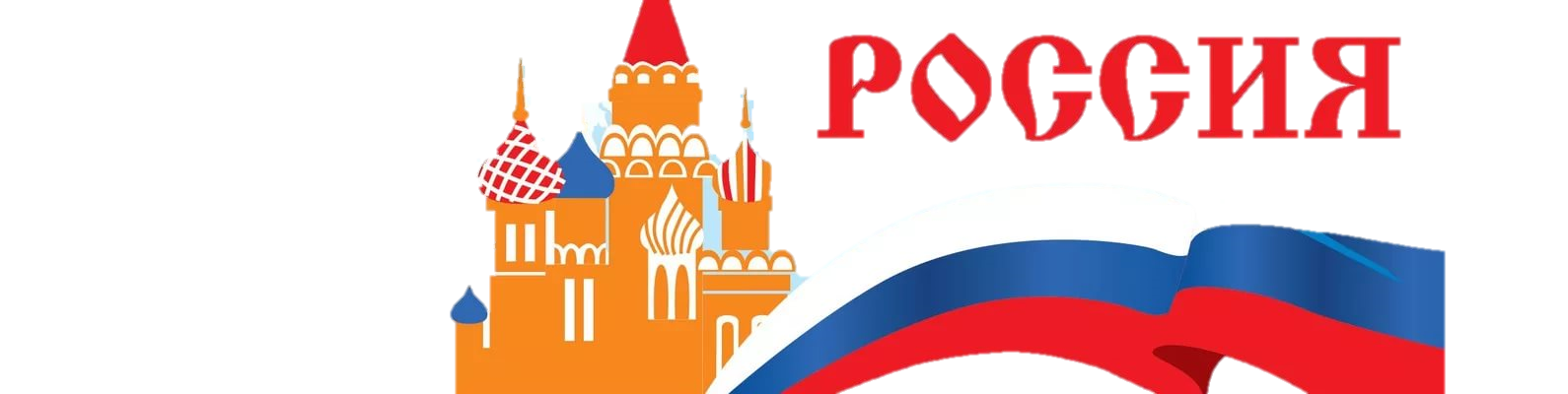 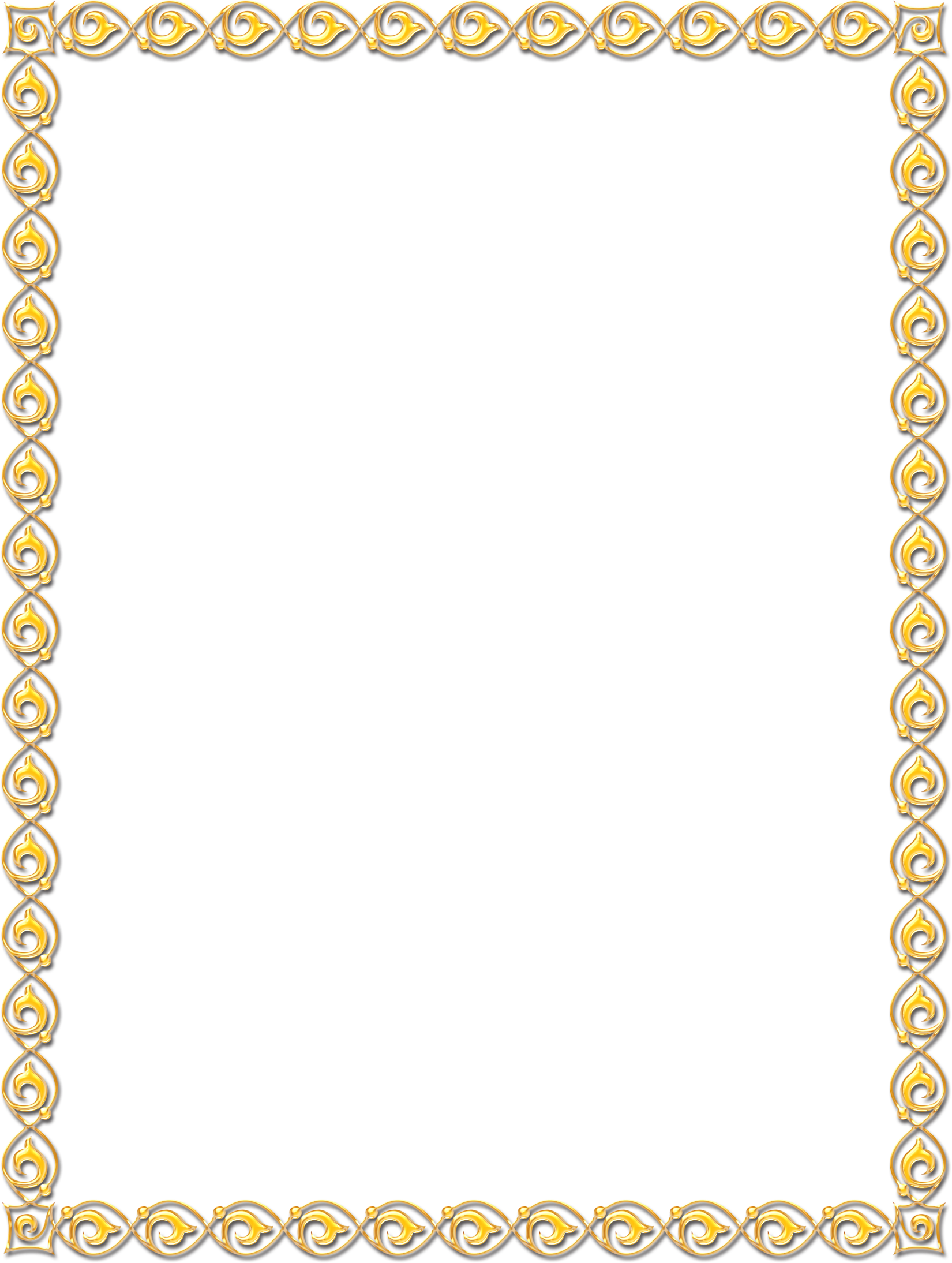 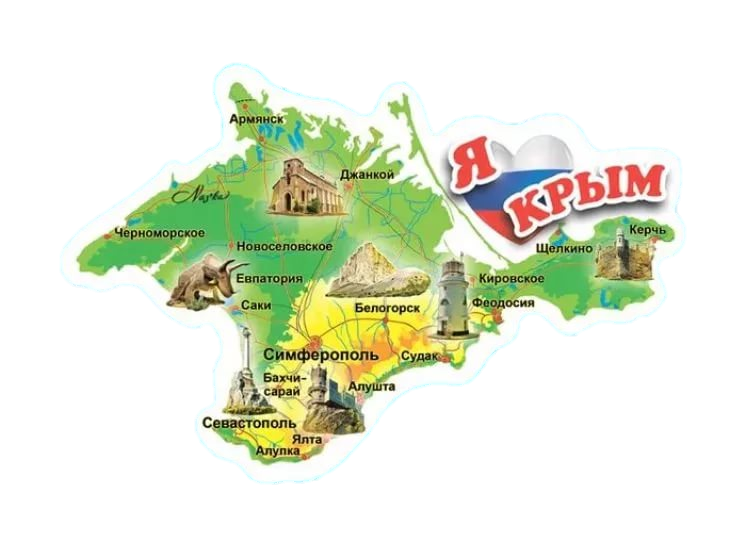 ВОДОПАД УЧАН-СУ
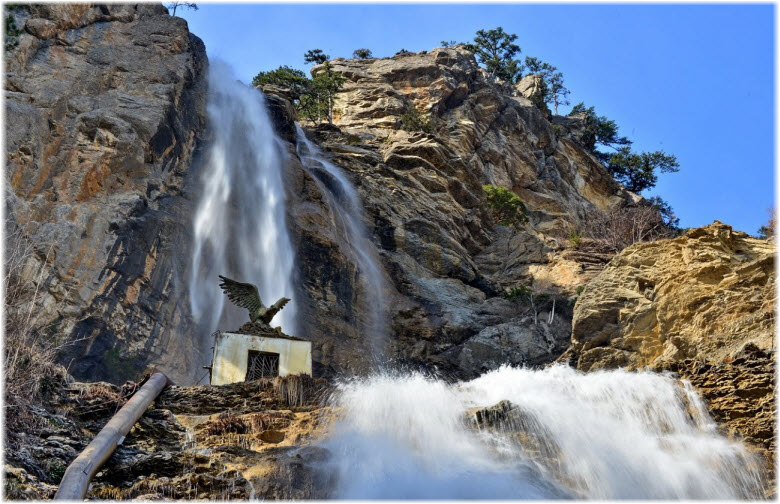 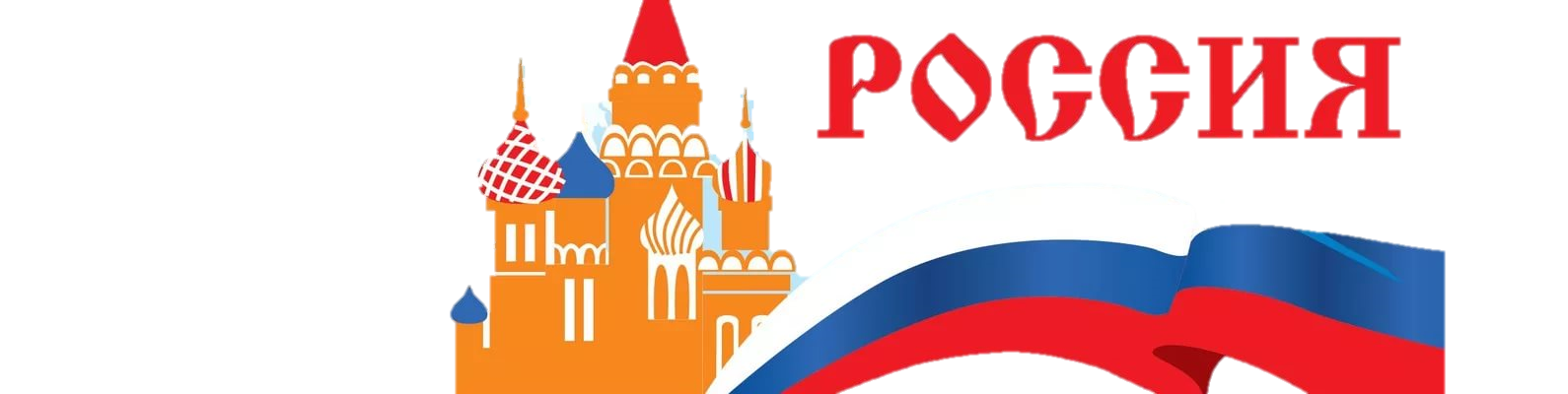 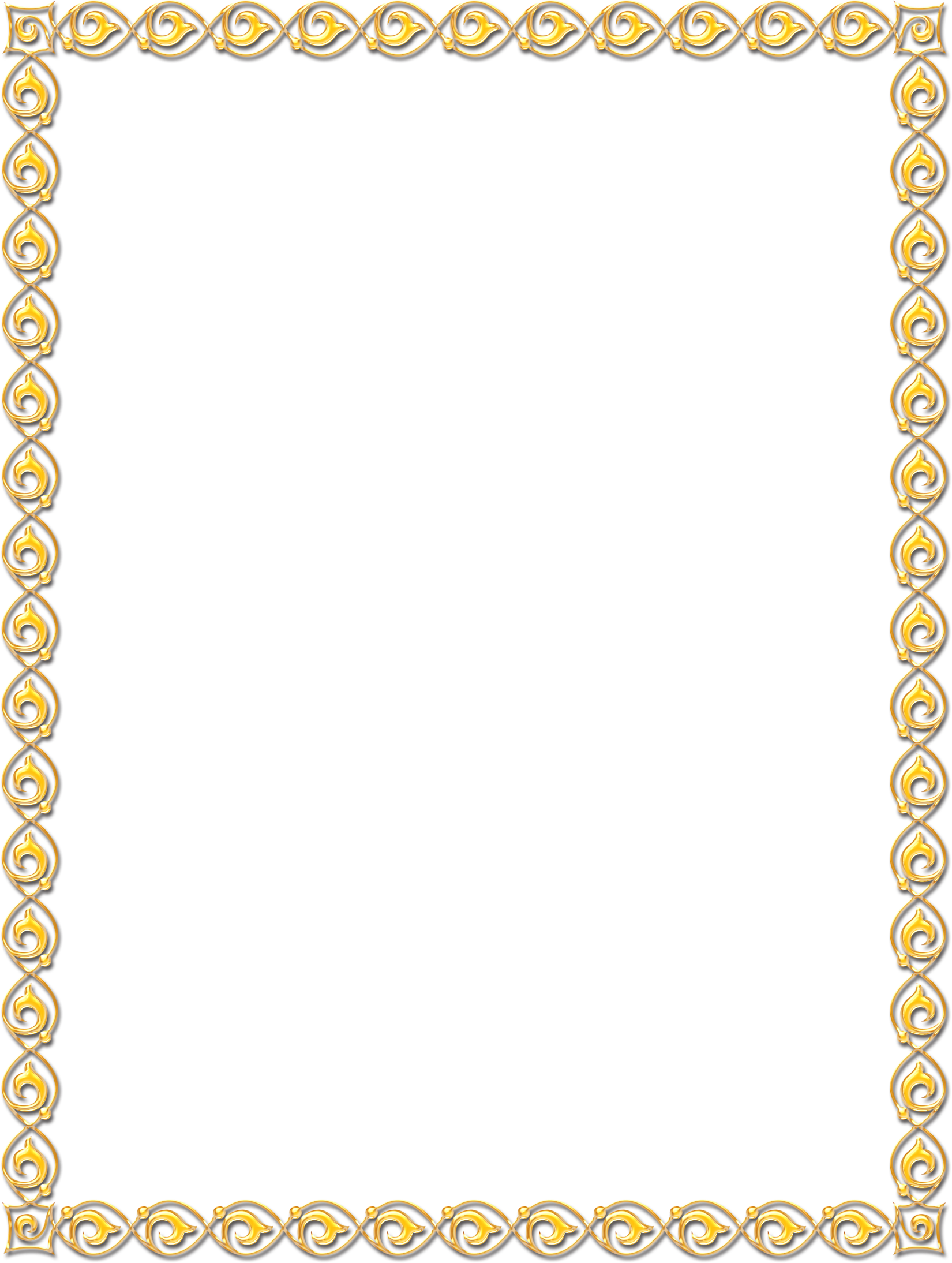 ХЕРСОНА ТАВРИЧЕСКИЙ
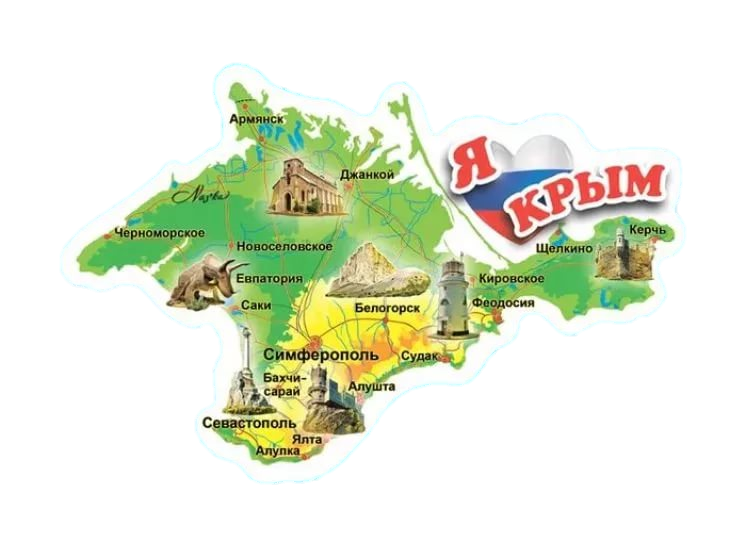 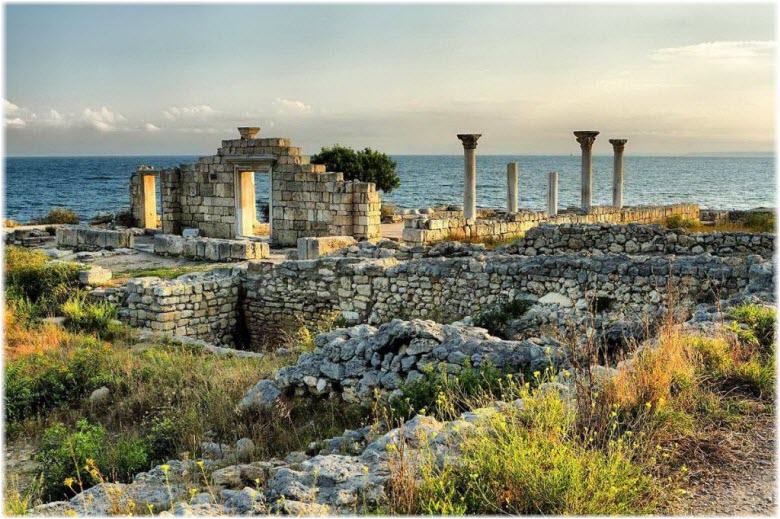 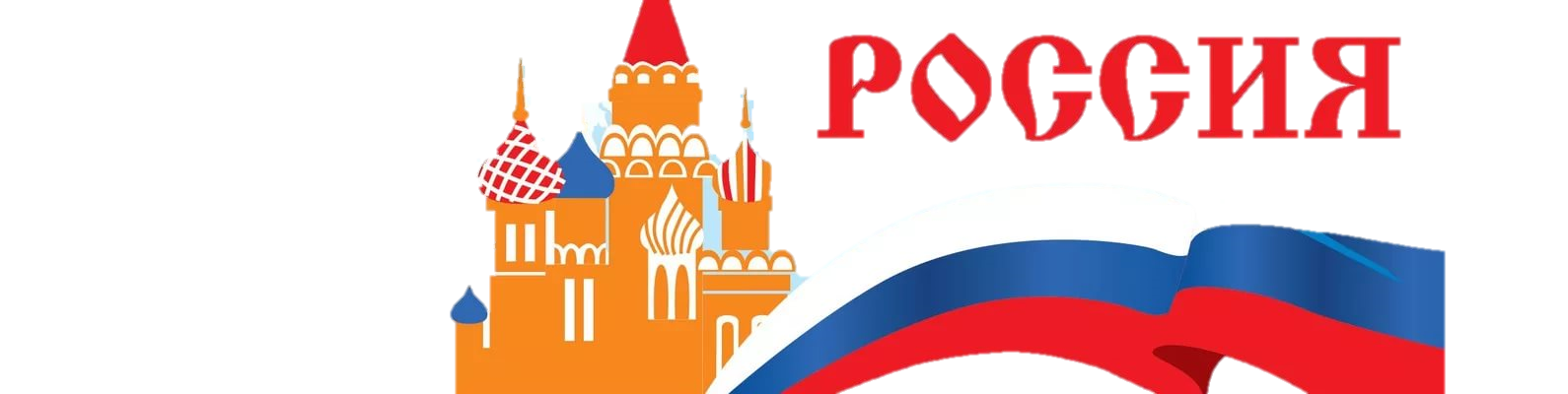 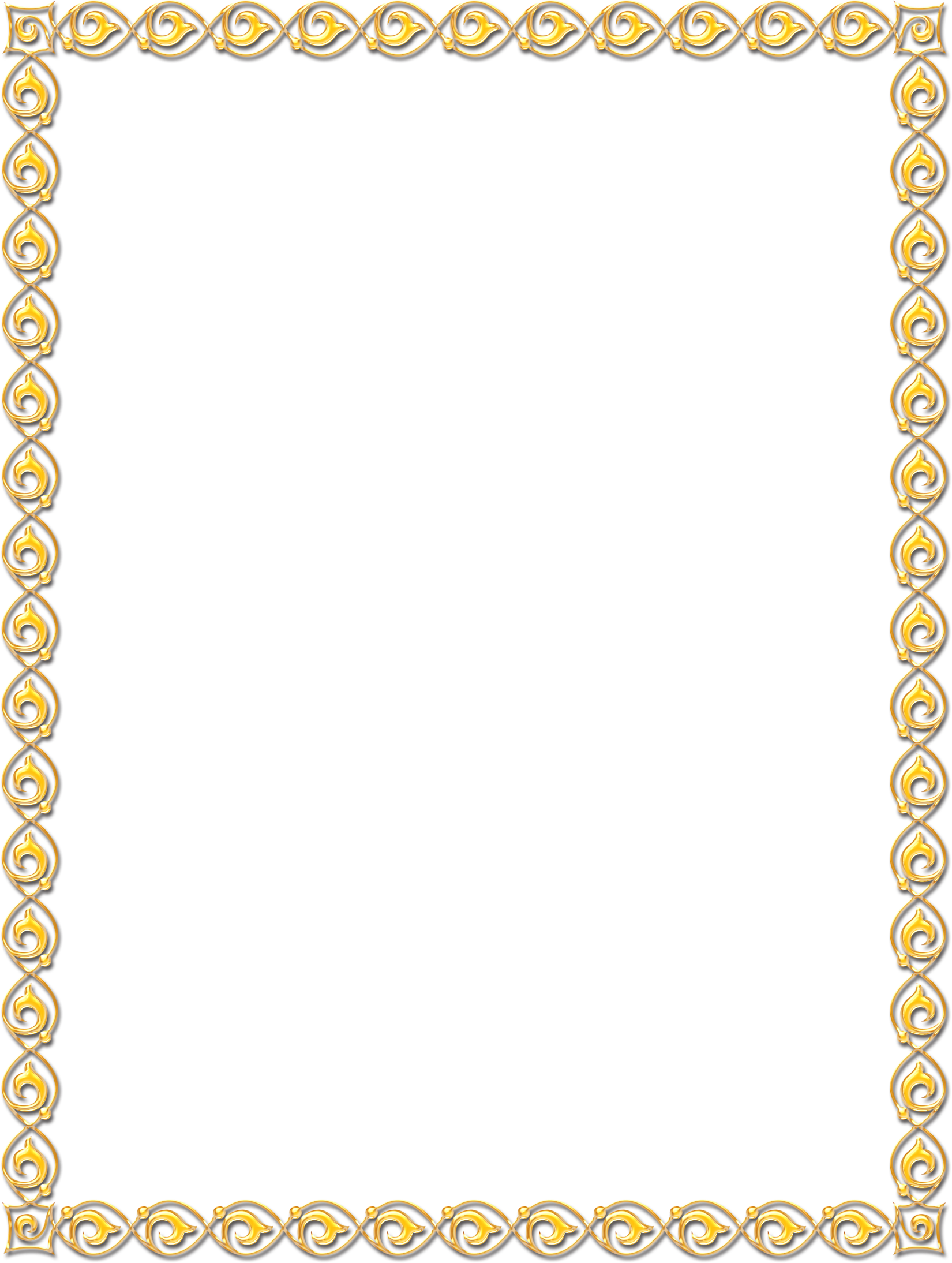 ПАРК «МАНТЕДОР»
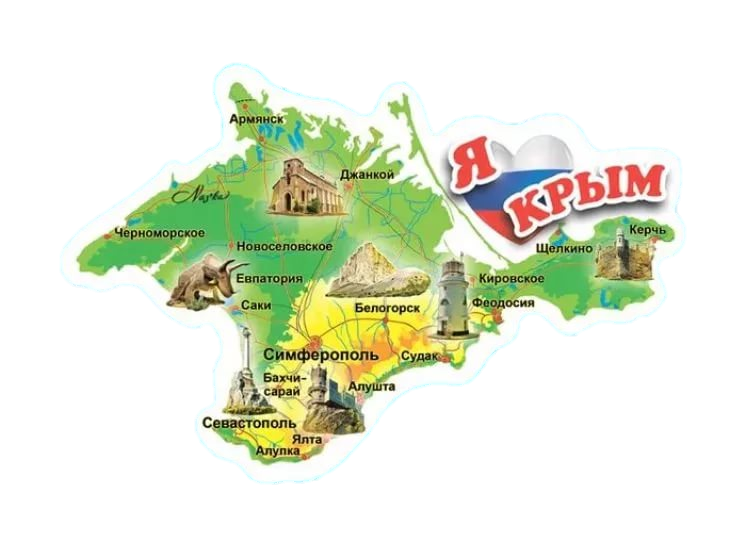 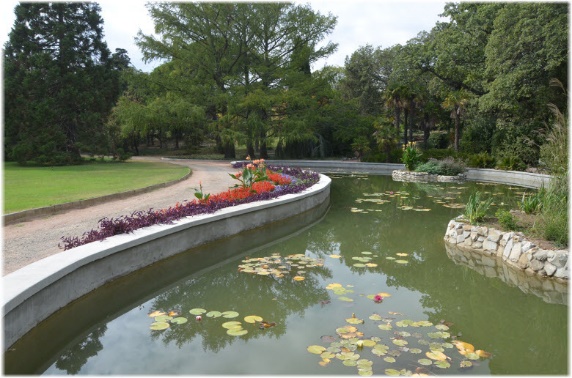 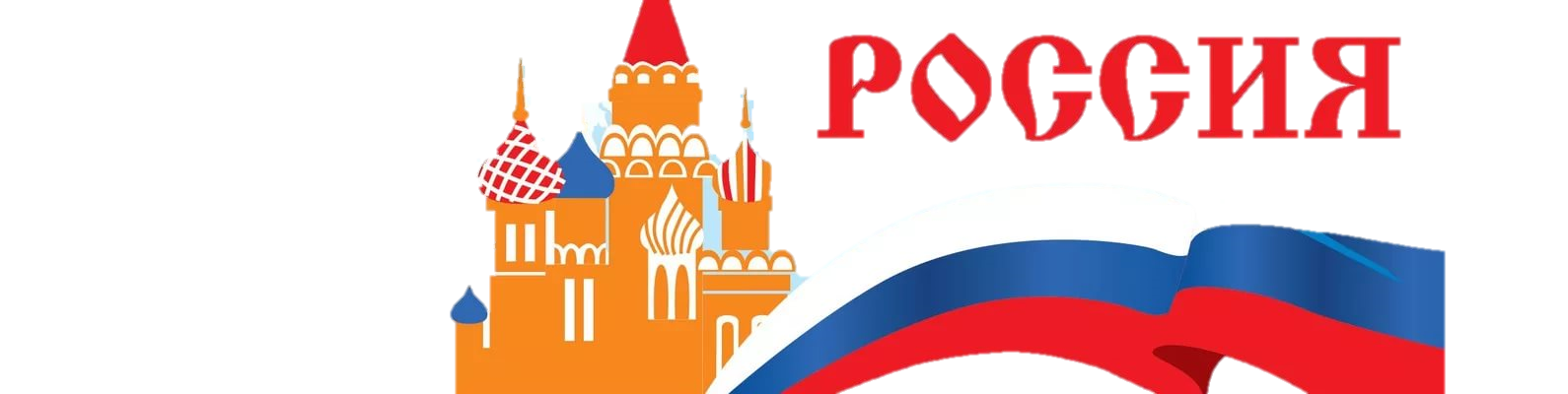 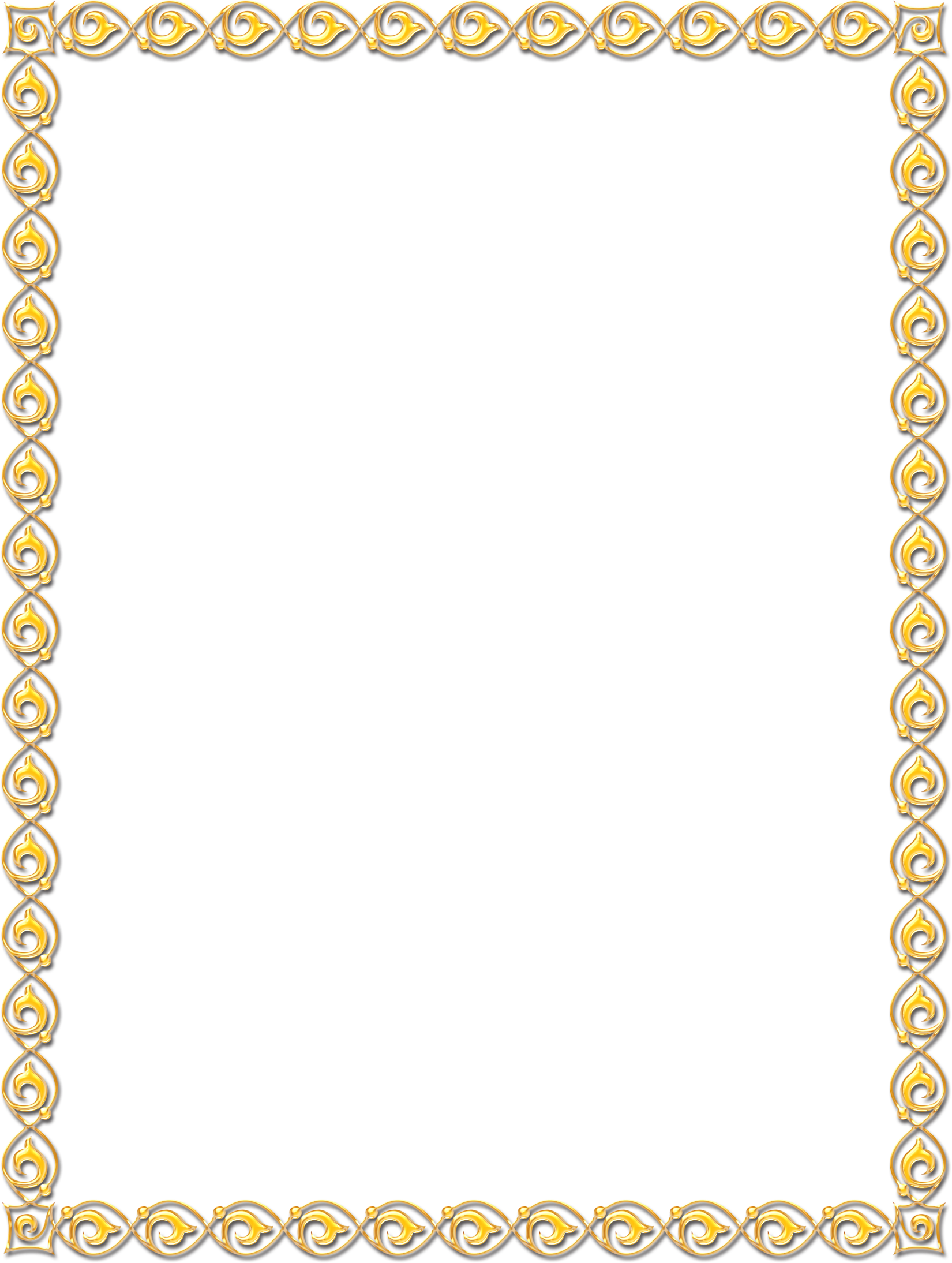 ЦЕРКОВЬ ИОАННА ПРЕДТЕЧИ (КЕРЧИ)
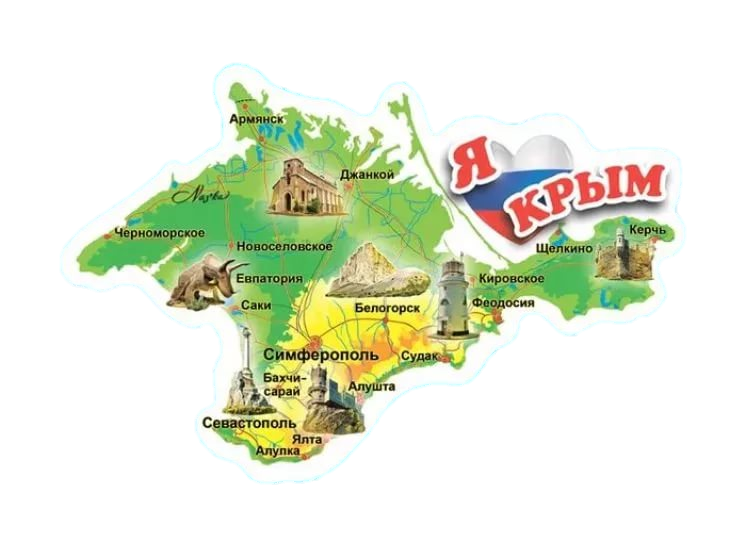 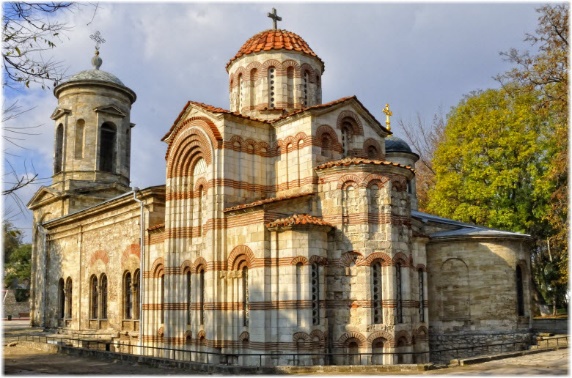 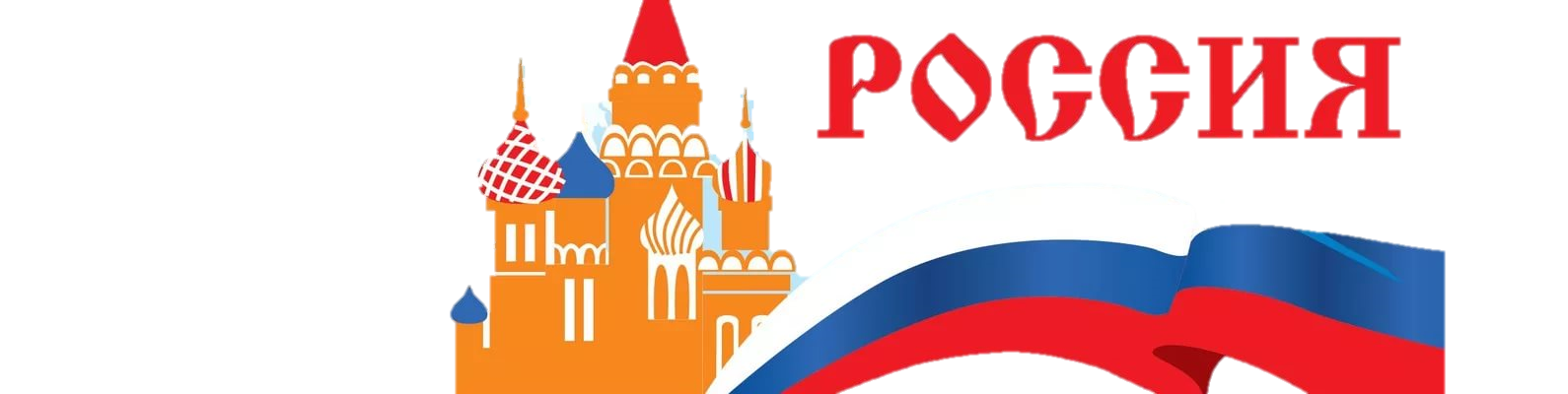 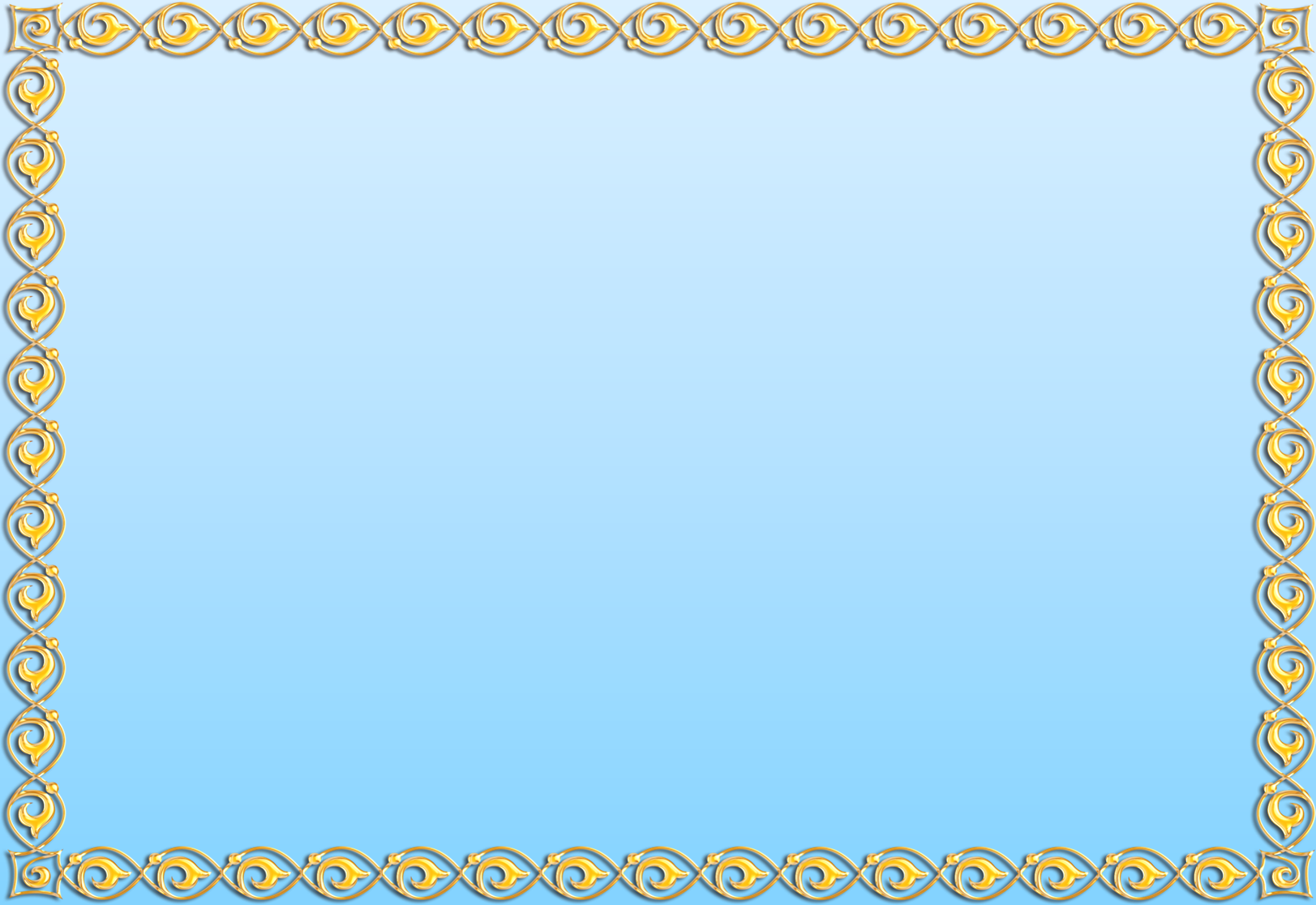 ХАНСКИЙ ДВОРЕЦ
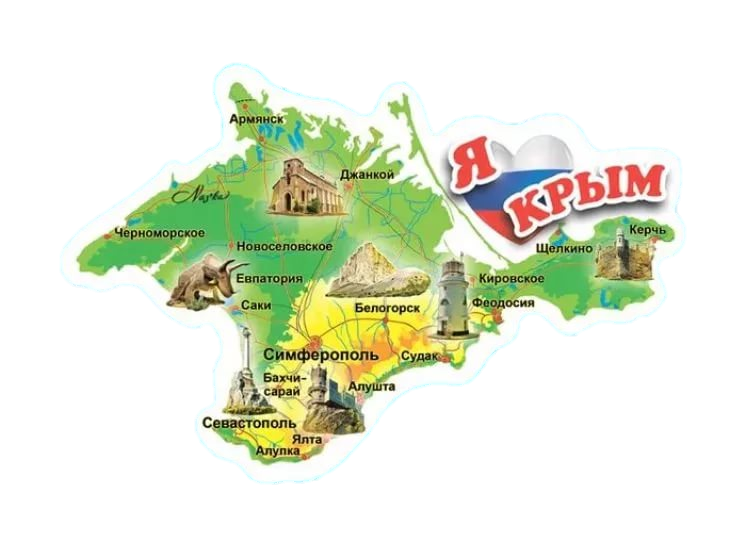 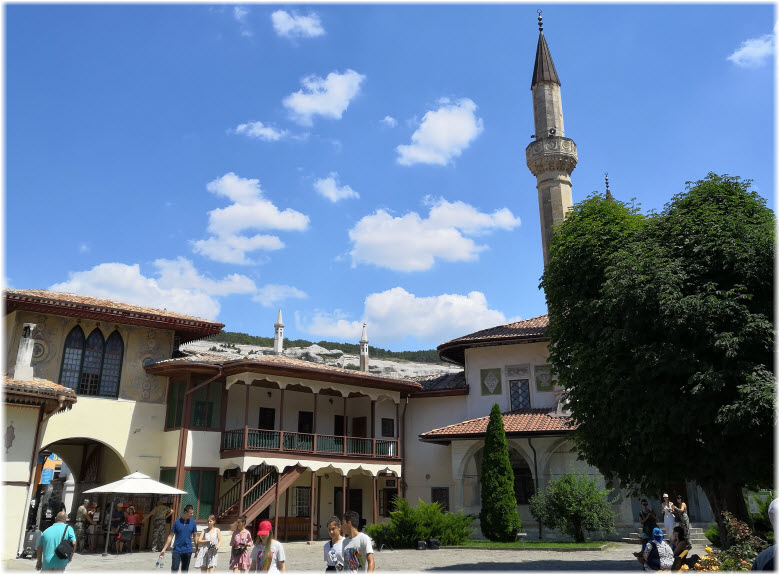 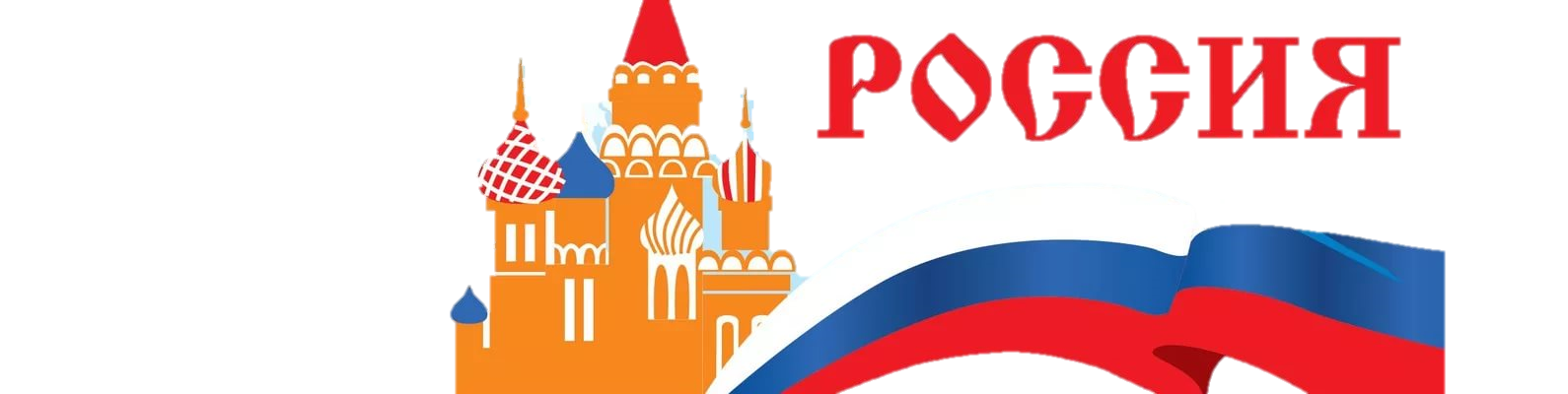 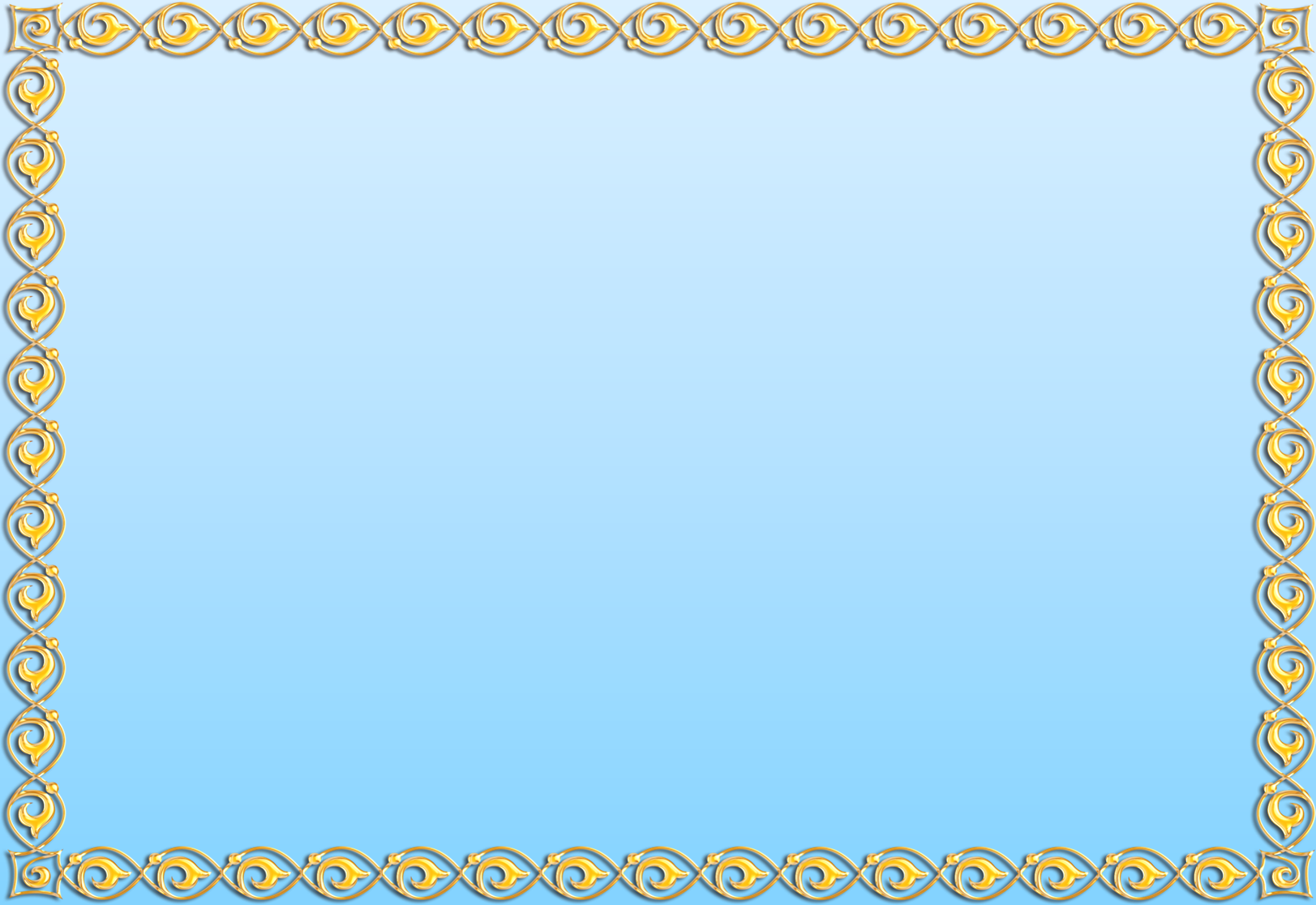 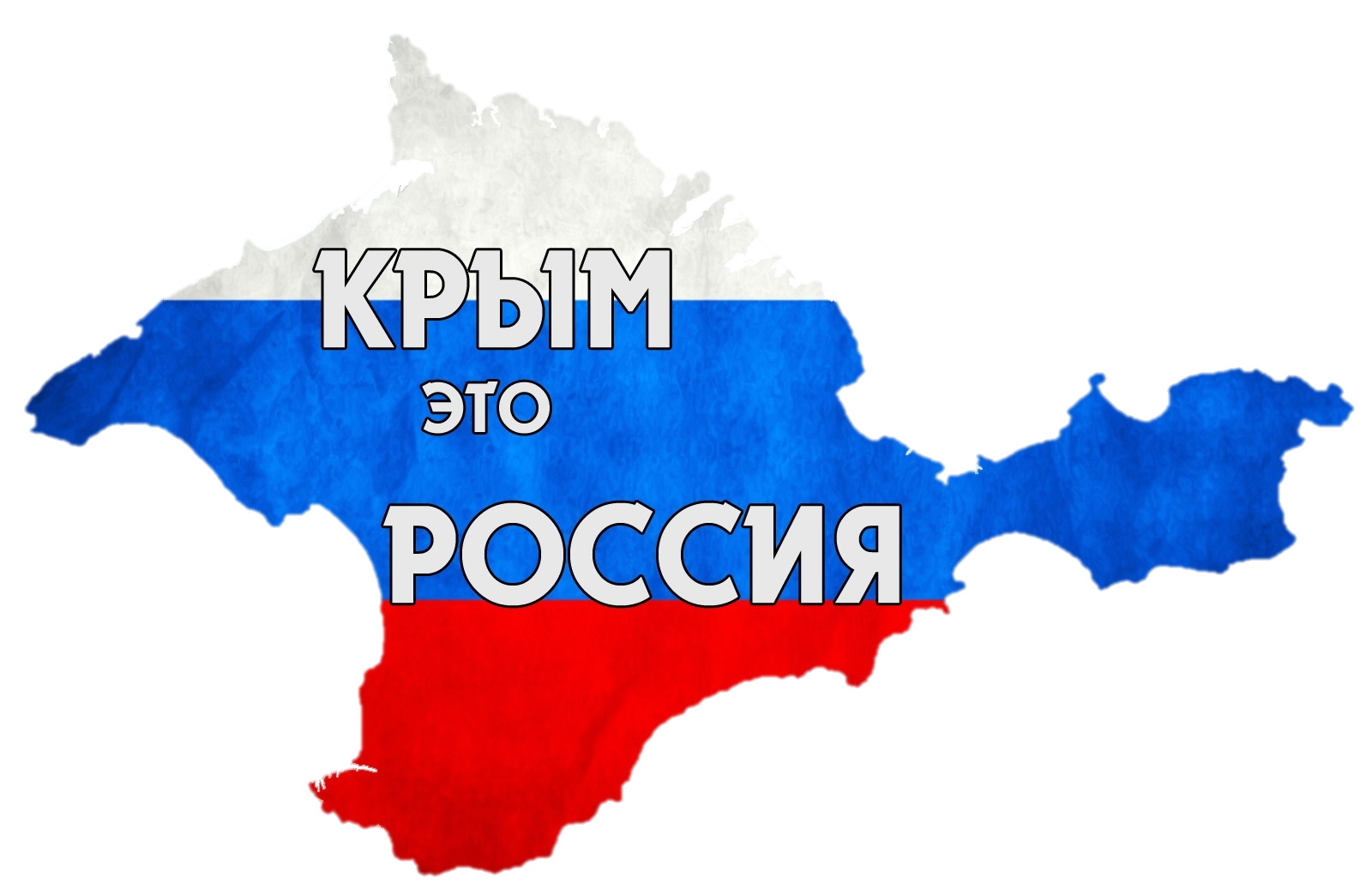 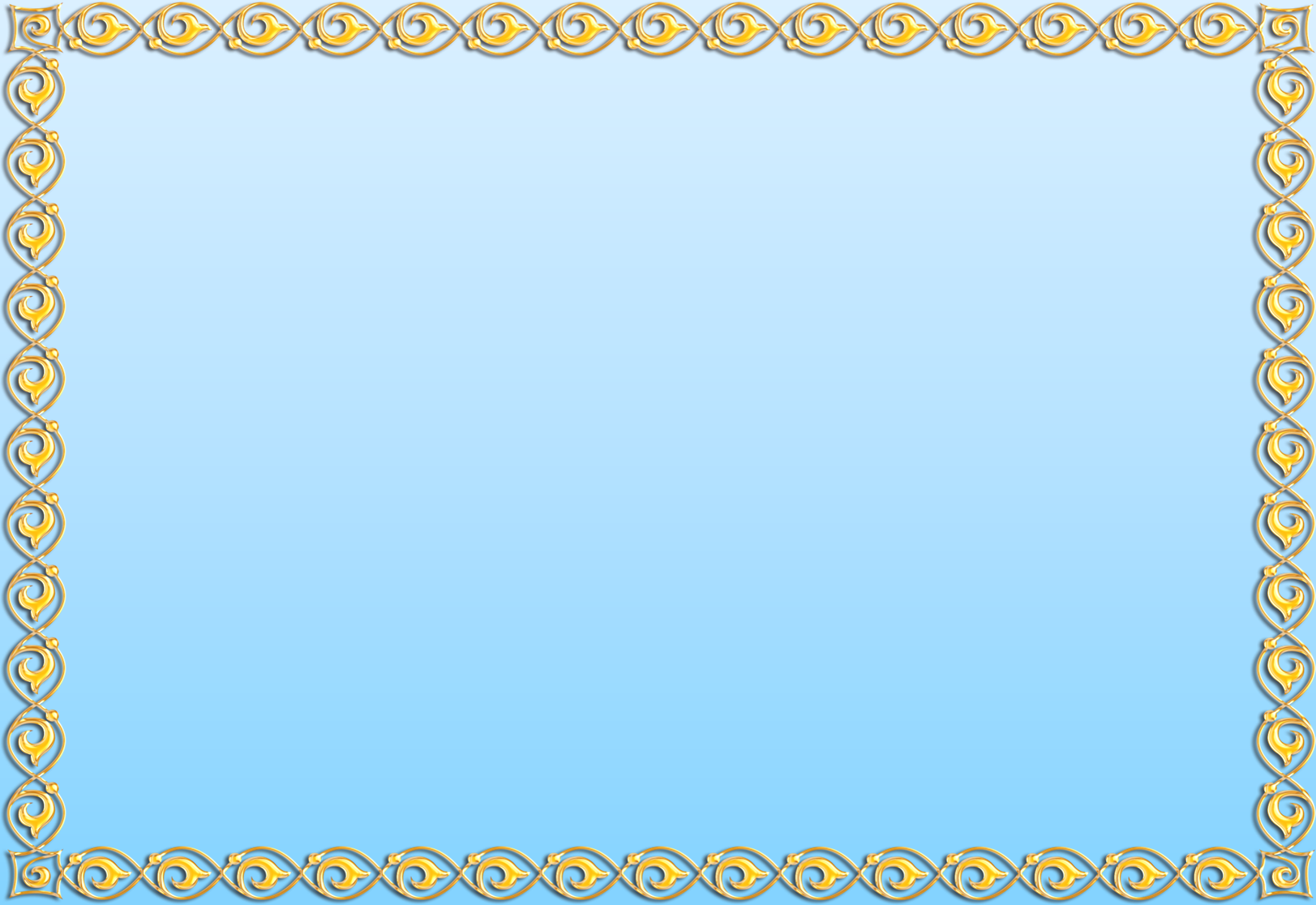 ФЛАГ РЕСПУБЛИКИ КРЫМ
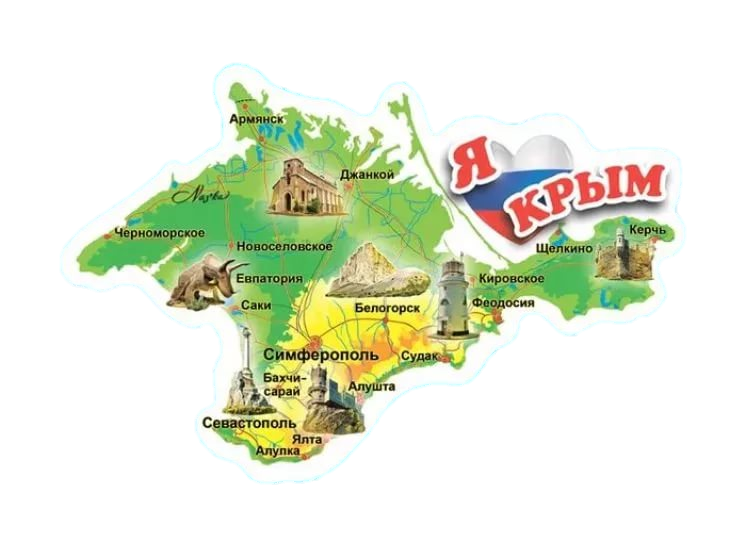 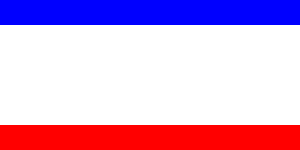 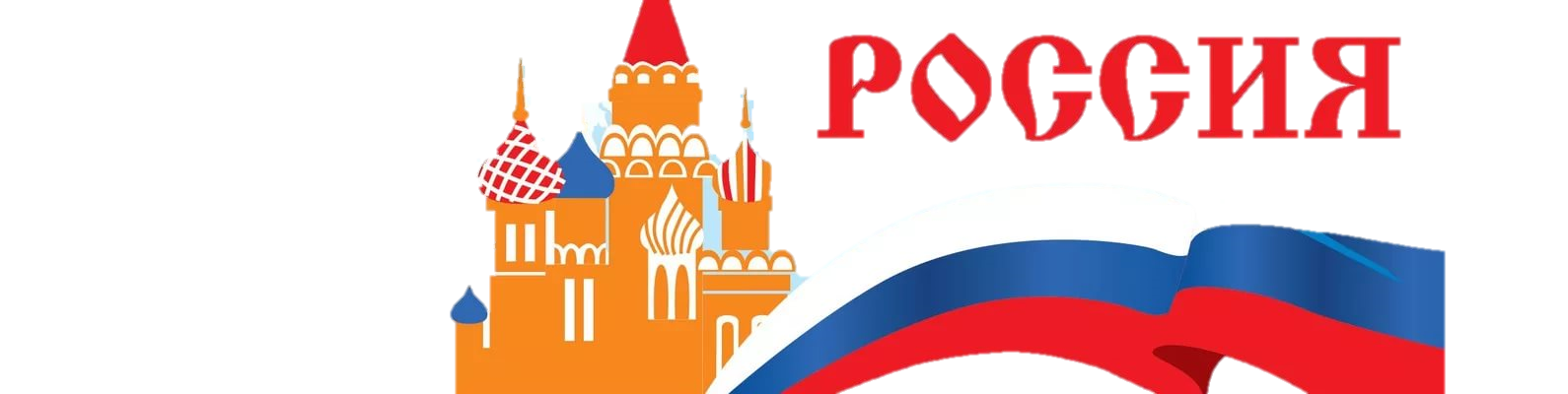 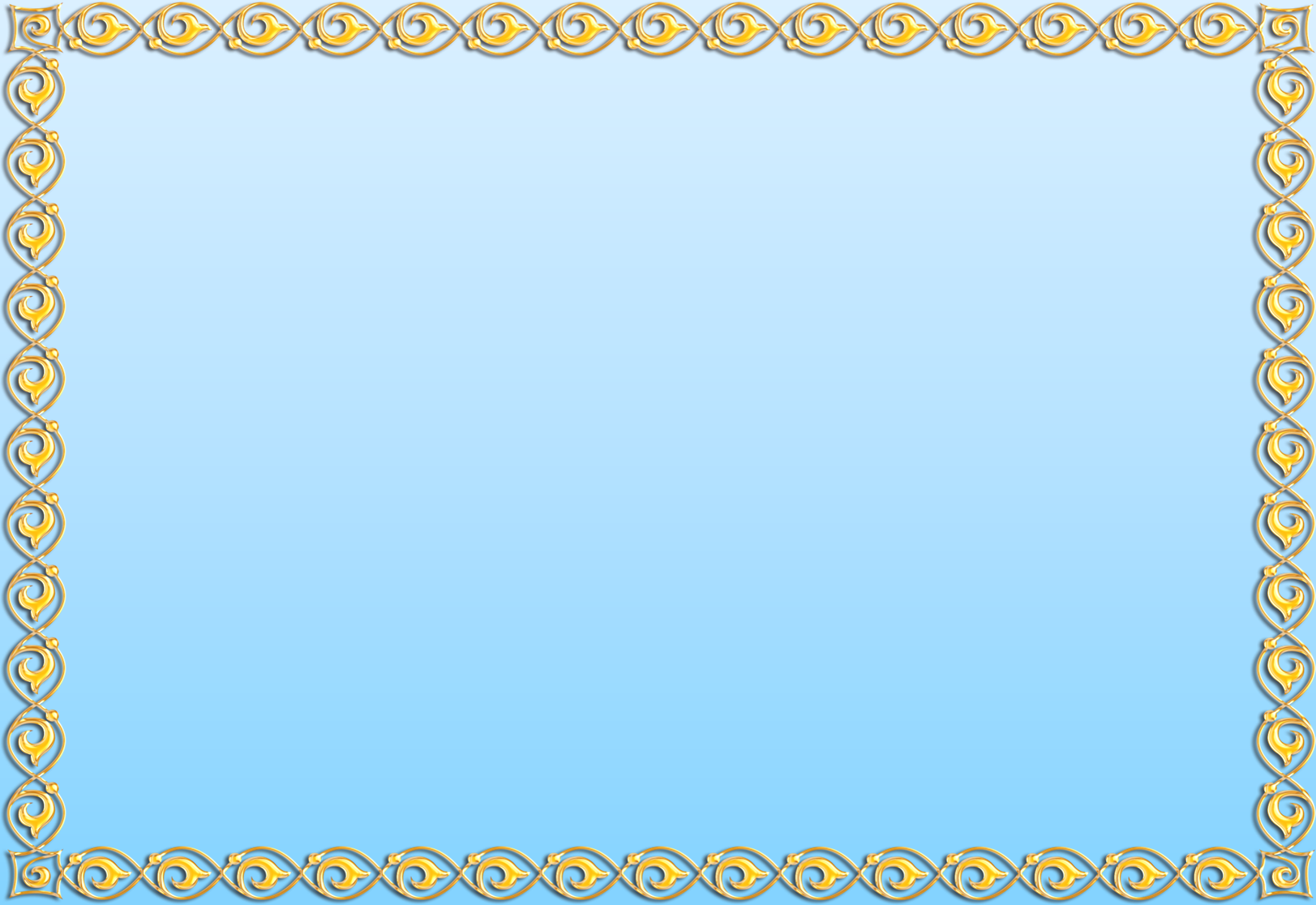 ГЕРБ РЕСПУБЛИКИ КРЫМ
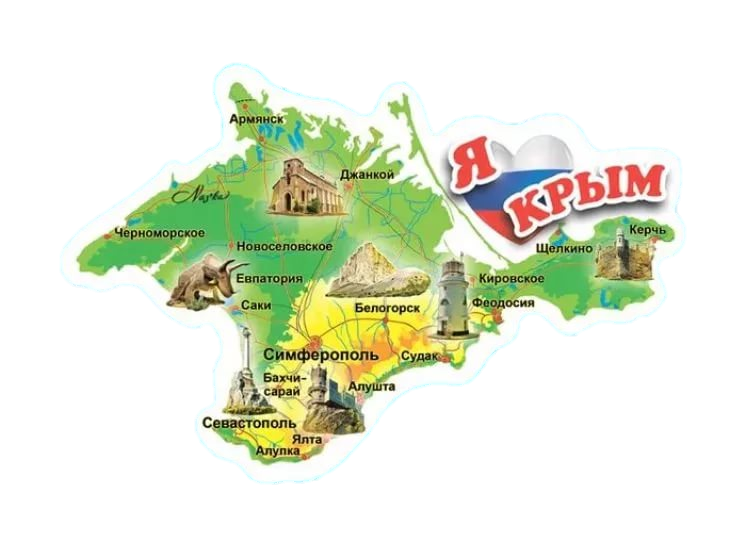 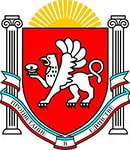 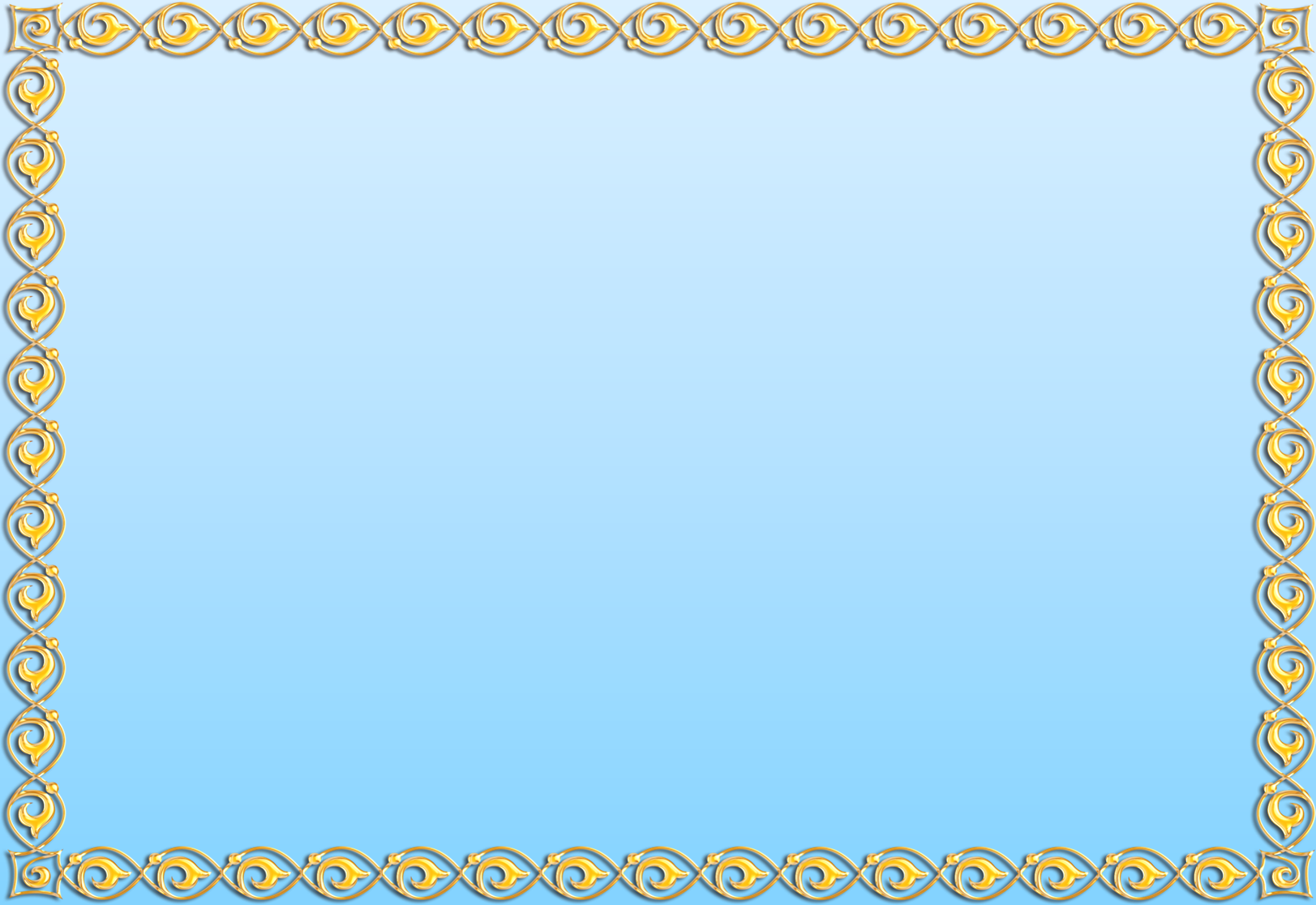 ГИМН РЕСПУБЛИКИ КРЫМ
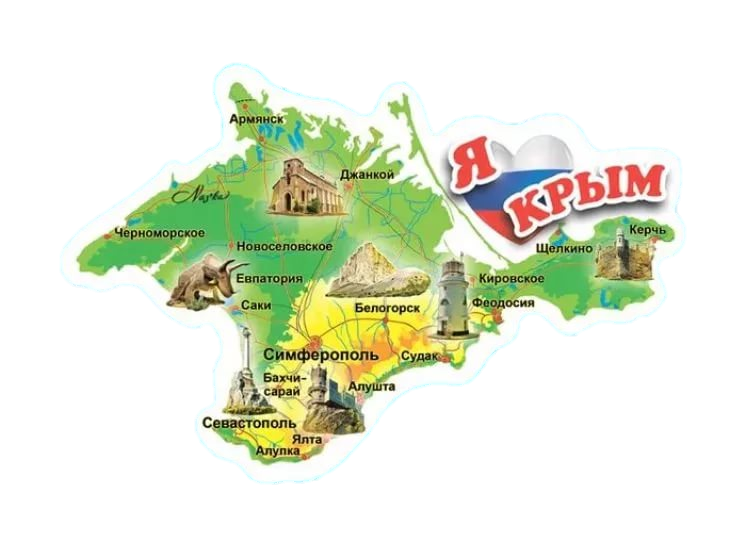 Нивы и горы твои волшебны, Родина.Солнце и море твои целебны, Родина.Эту землю мы сохранимИ внукам оставим цветущий, как сад, Крым,Цветущий, как сад, Крым!
Зори свободы твои сияют, Родина.Братья-народы твои шагают, Родина.Эту дружбу мы сохранимИ вместе, крымчане, прославим в веках Крым,Прославим в веках Крым!Славься, Крым!
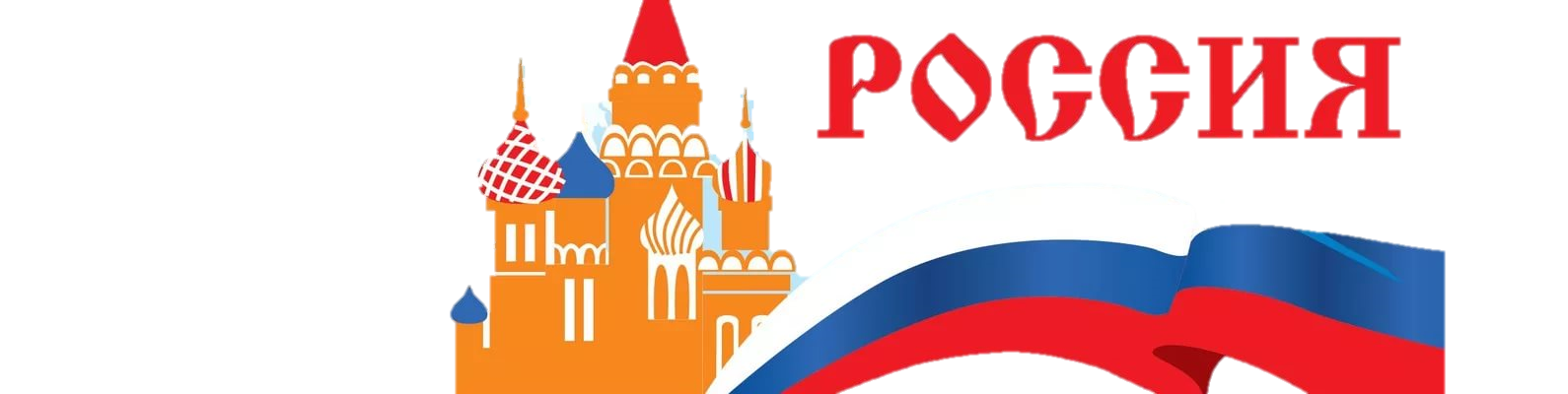 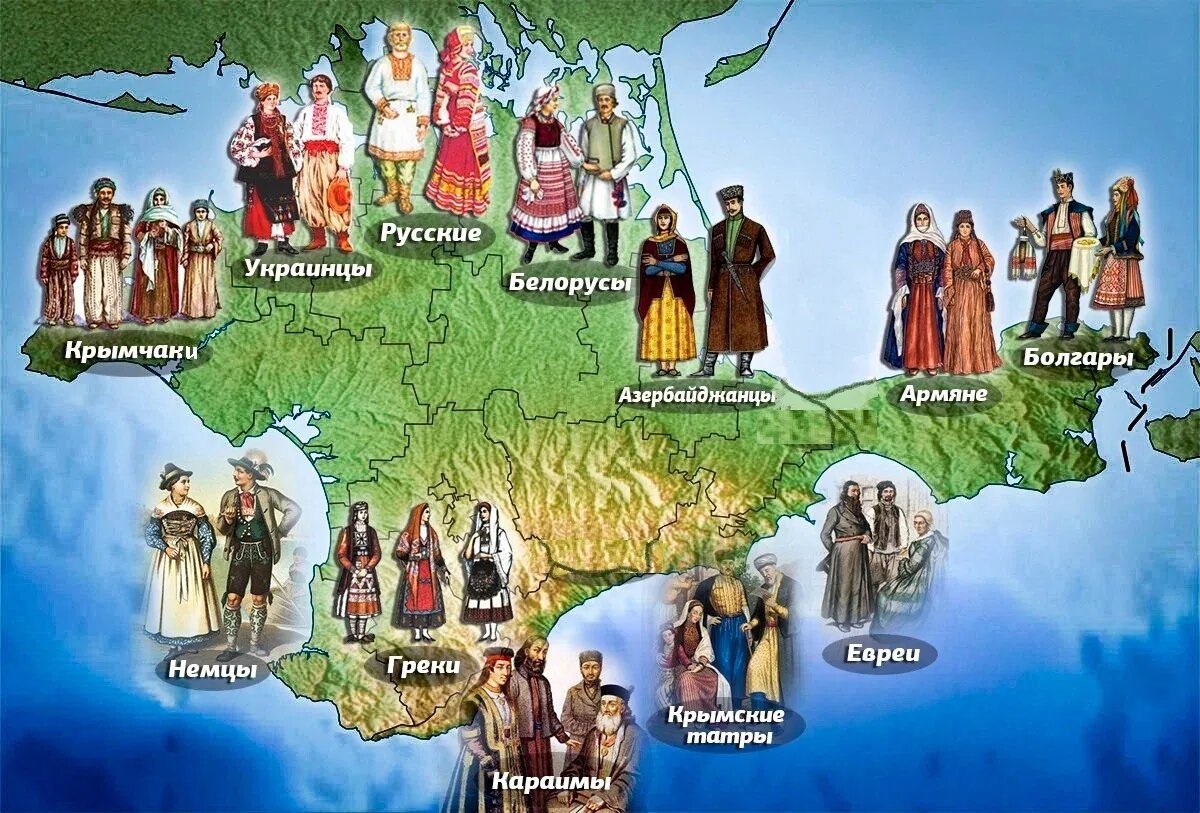 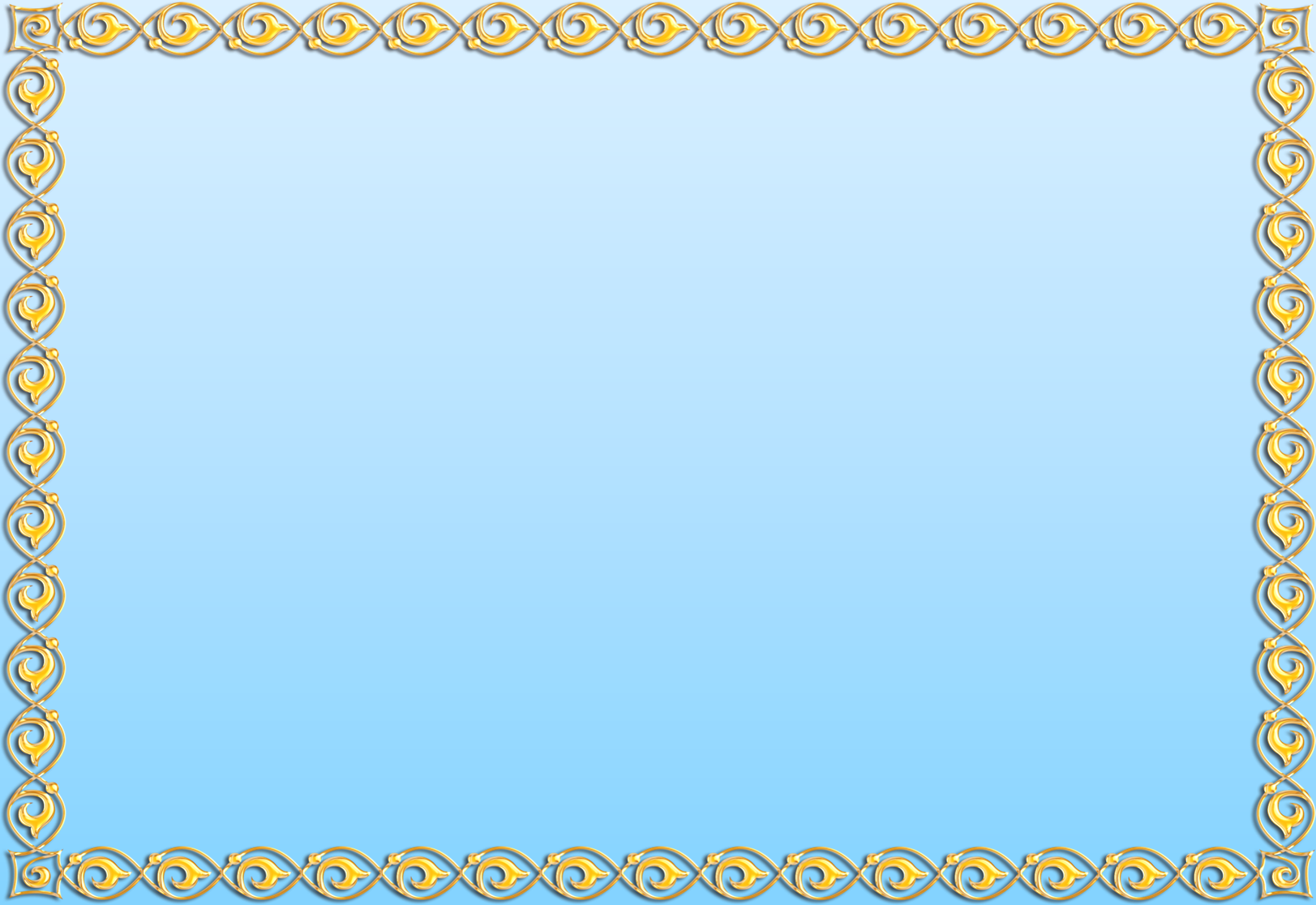 КРЫМСКАЯ ВЕСНА
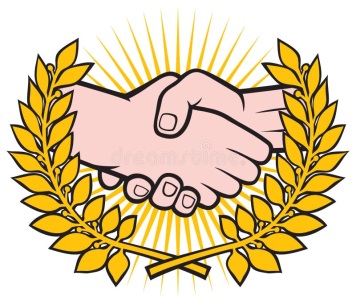 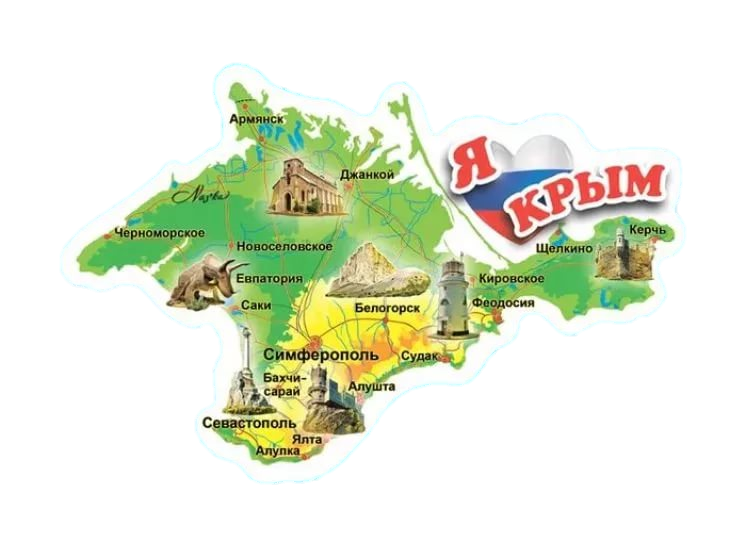 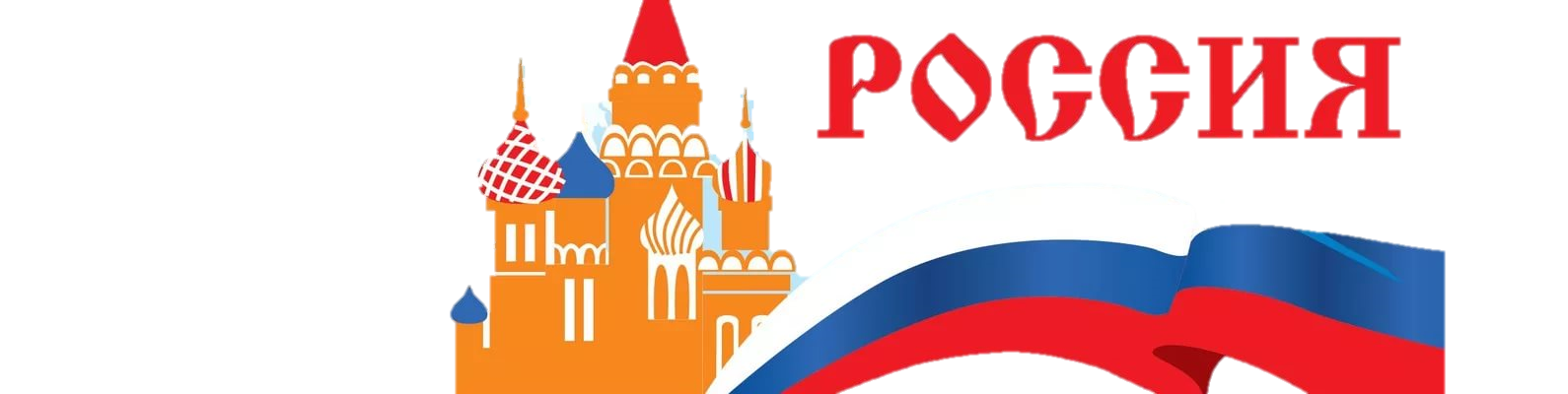 10 ЛЕТ ВМЕСТЕ
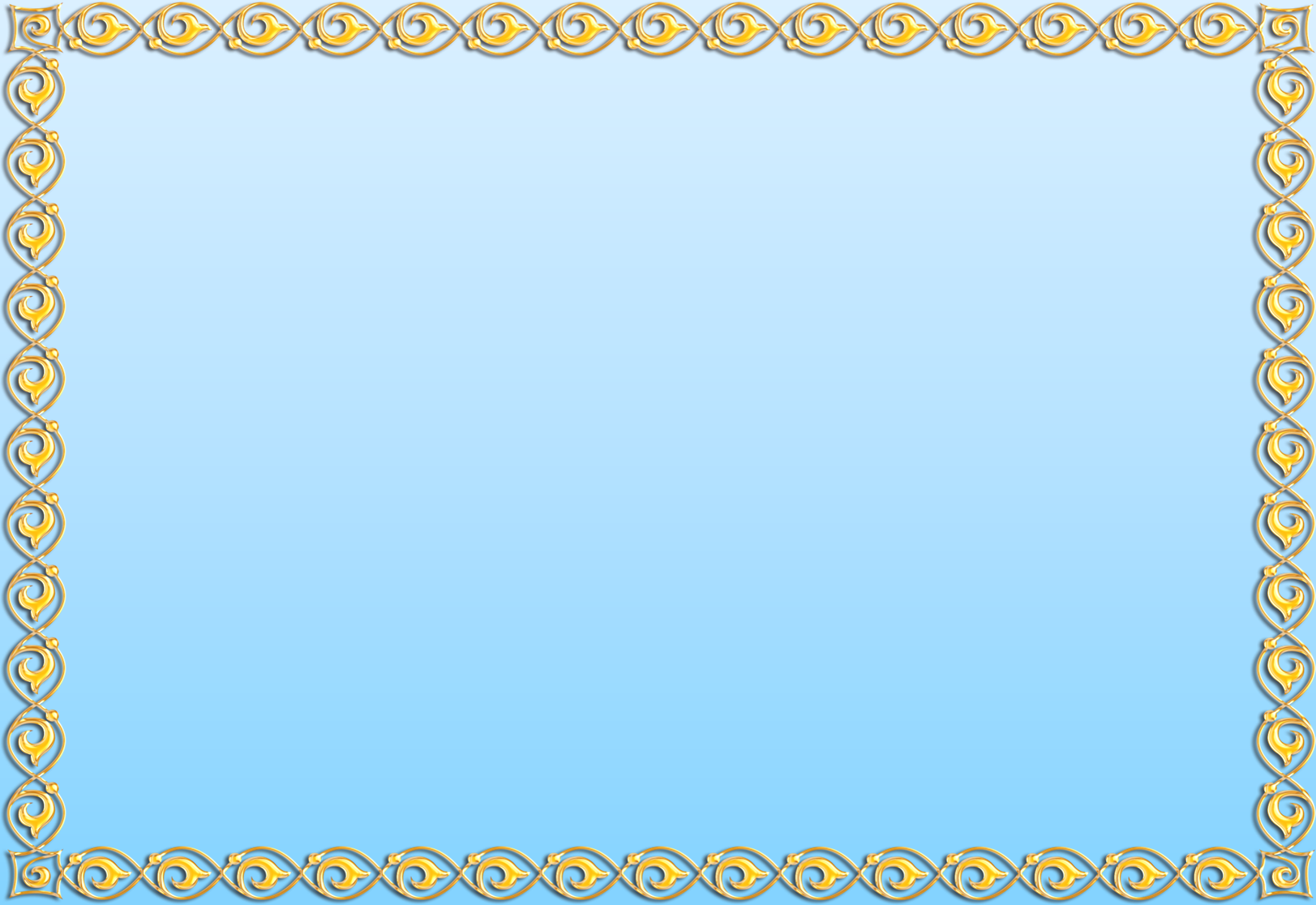 Обелиск Славы на горе Митридат
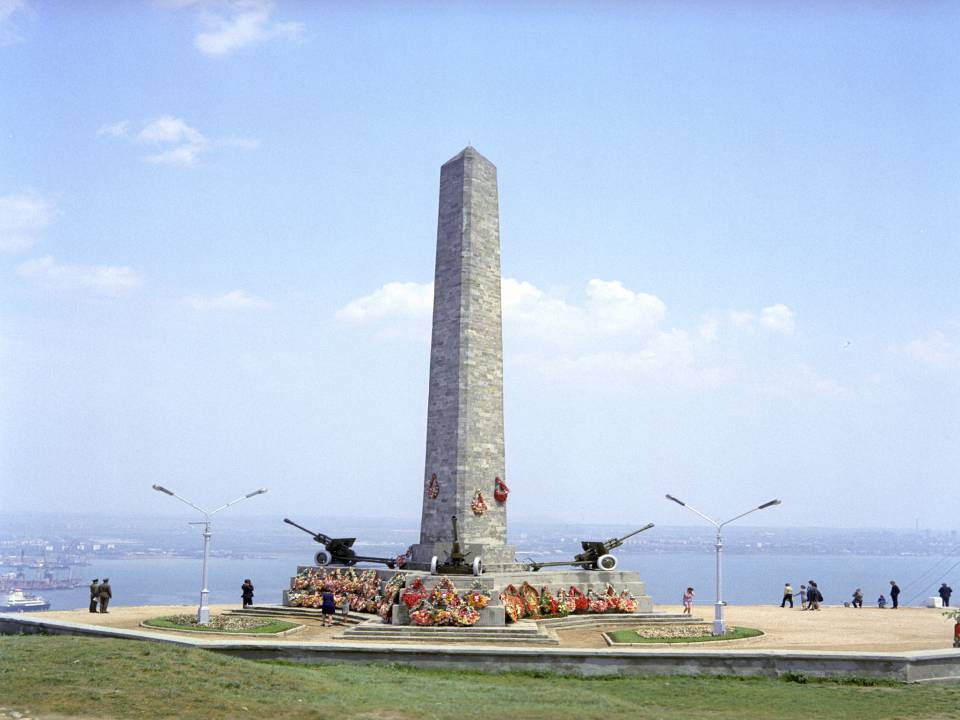 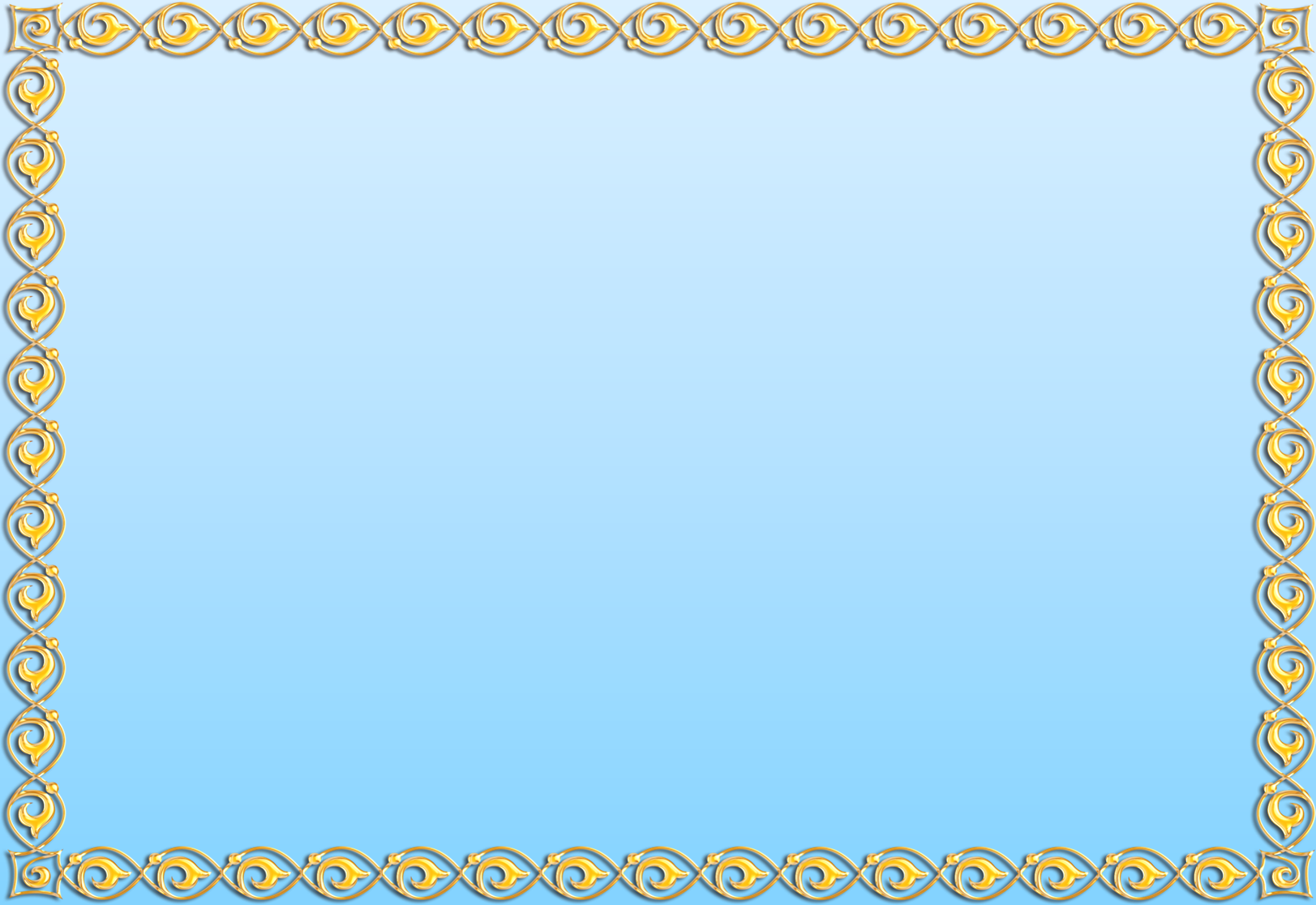 Памятник "Парус"
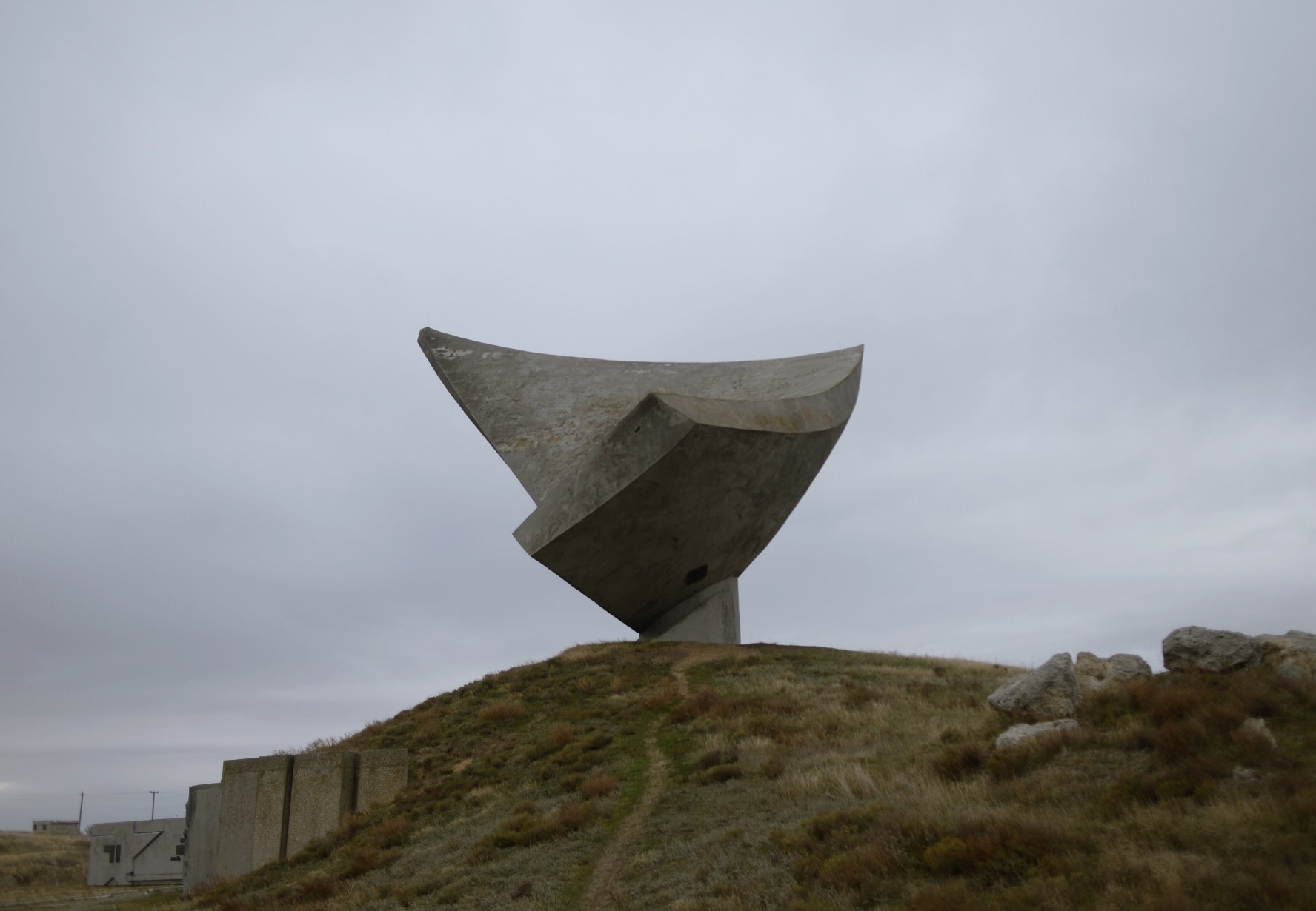 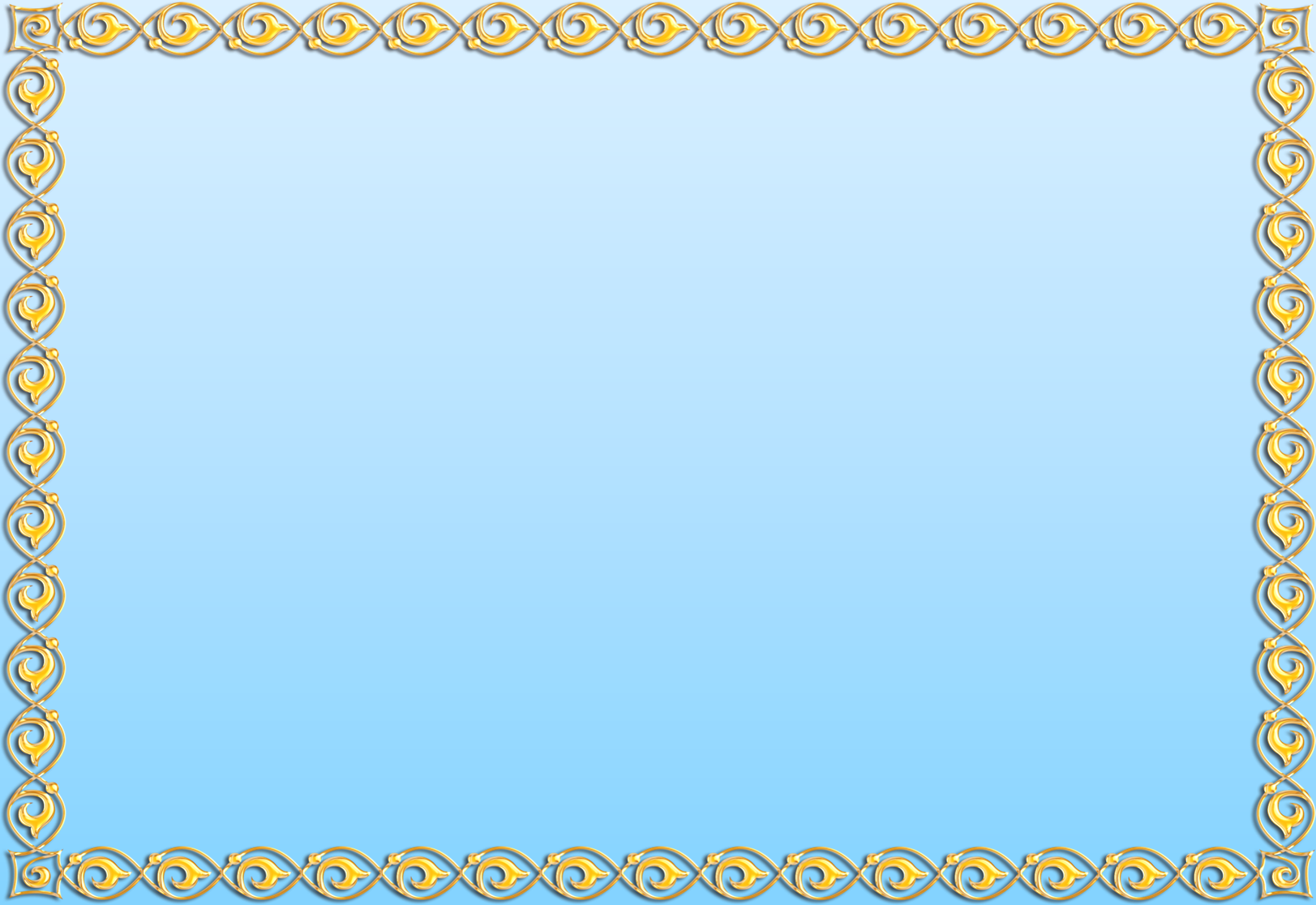 Памятник матросу и солдату
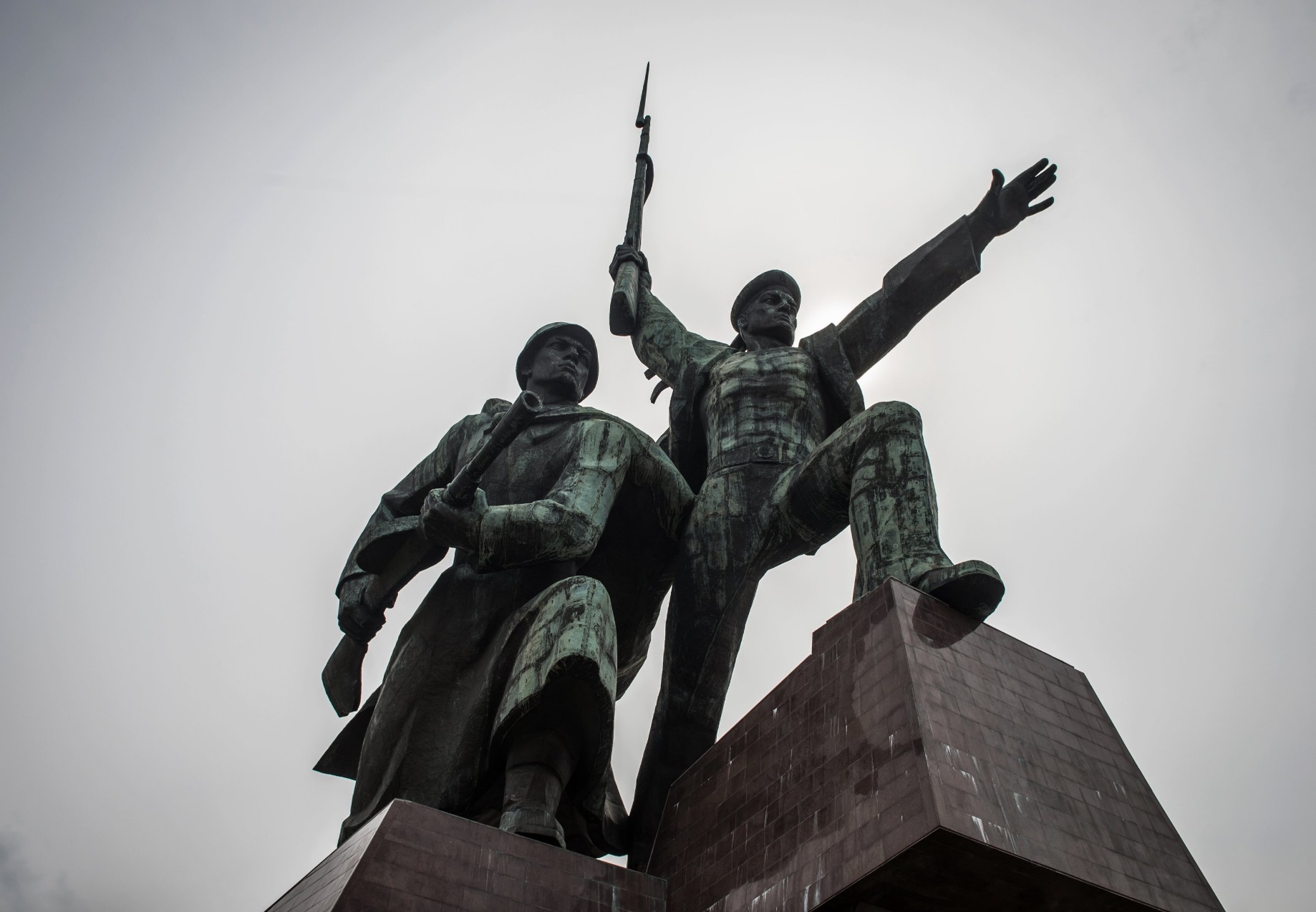 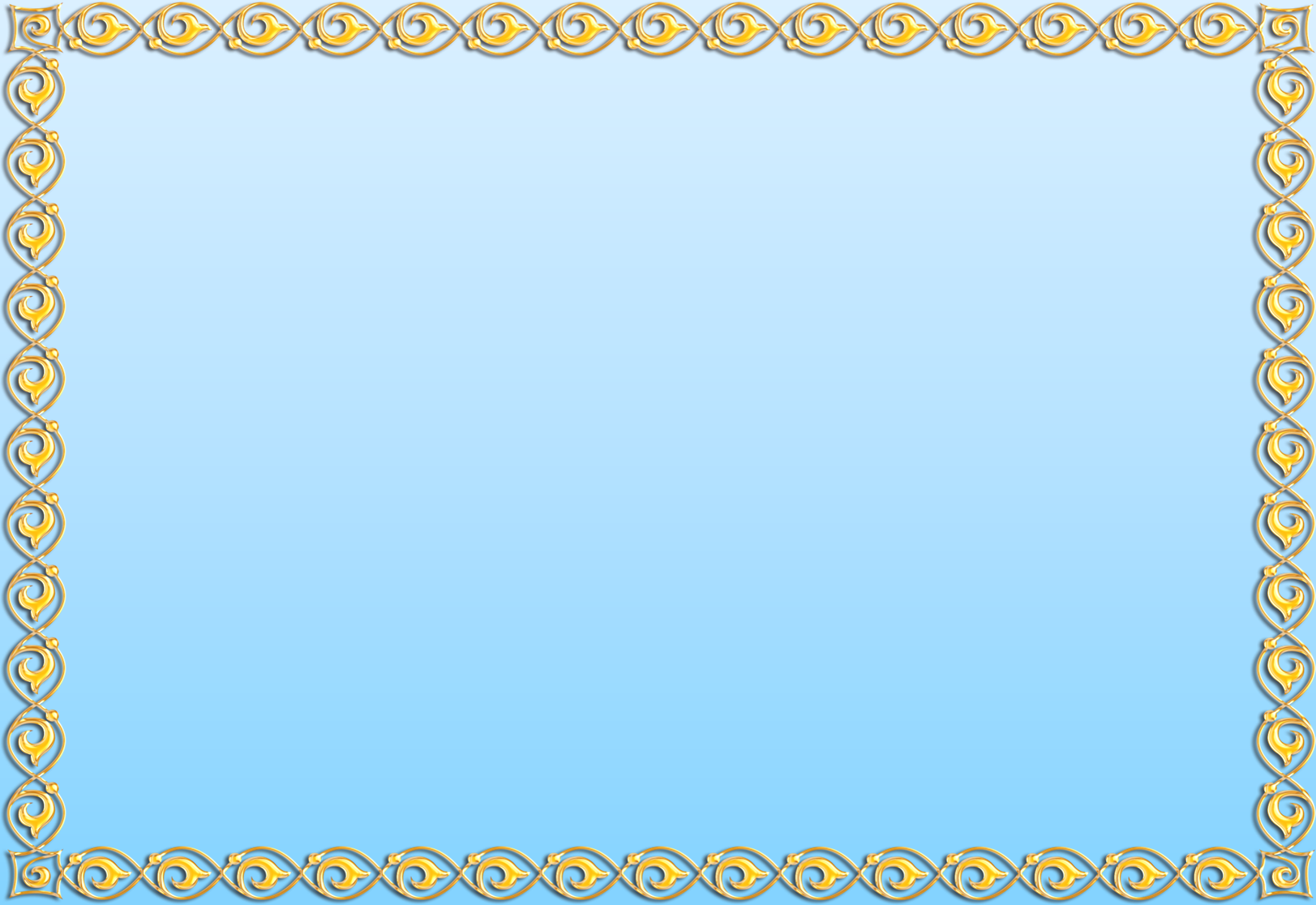 Монумент в честь героев обороны Севастополя
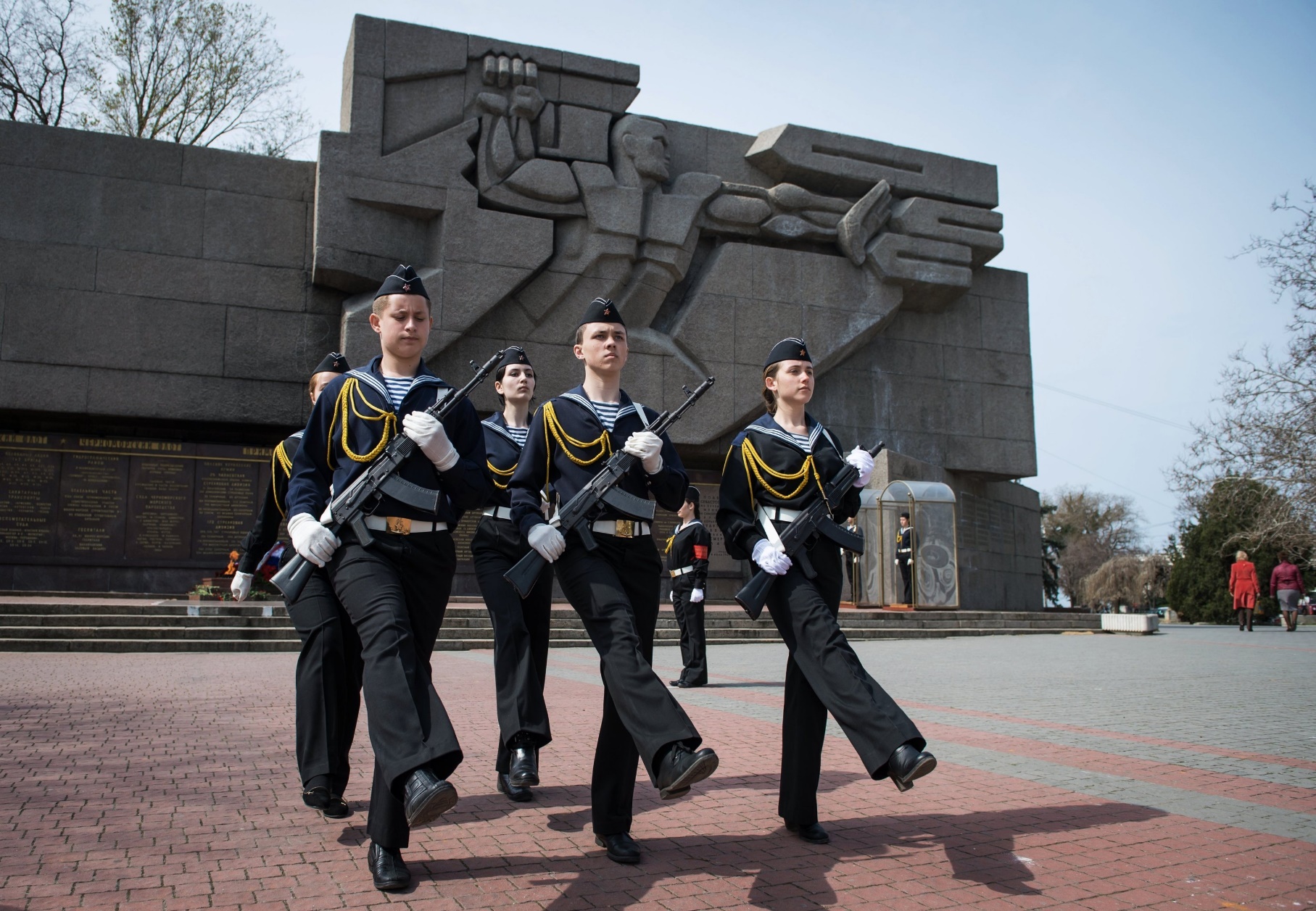 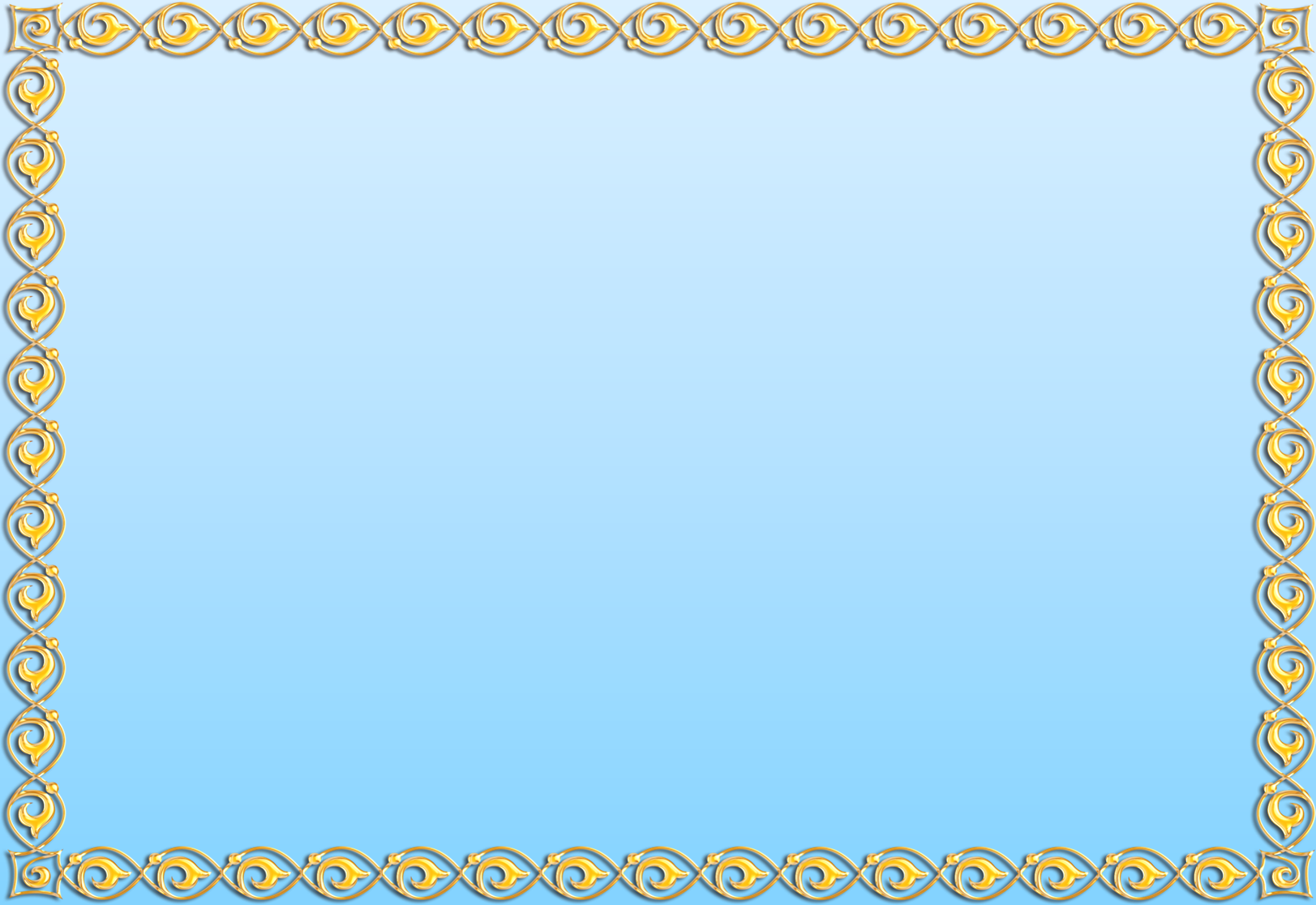 Партизанская шапка
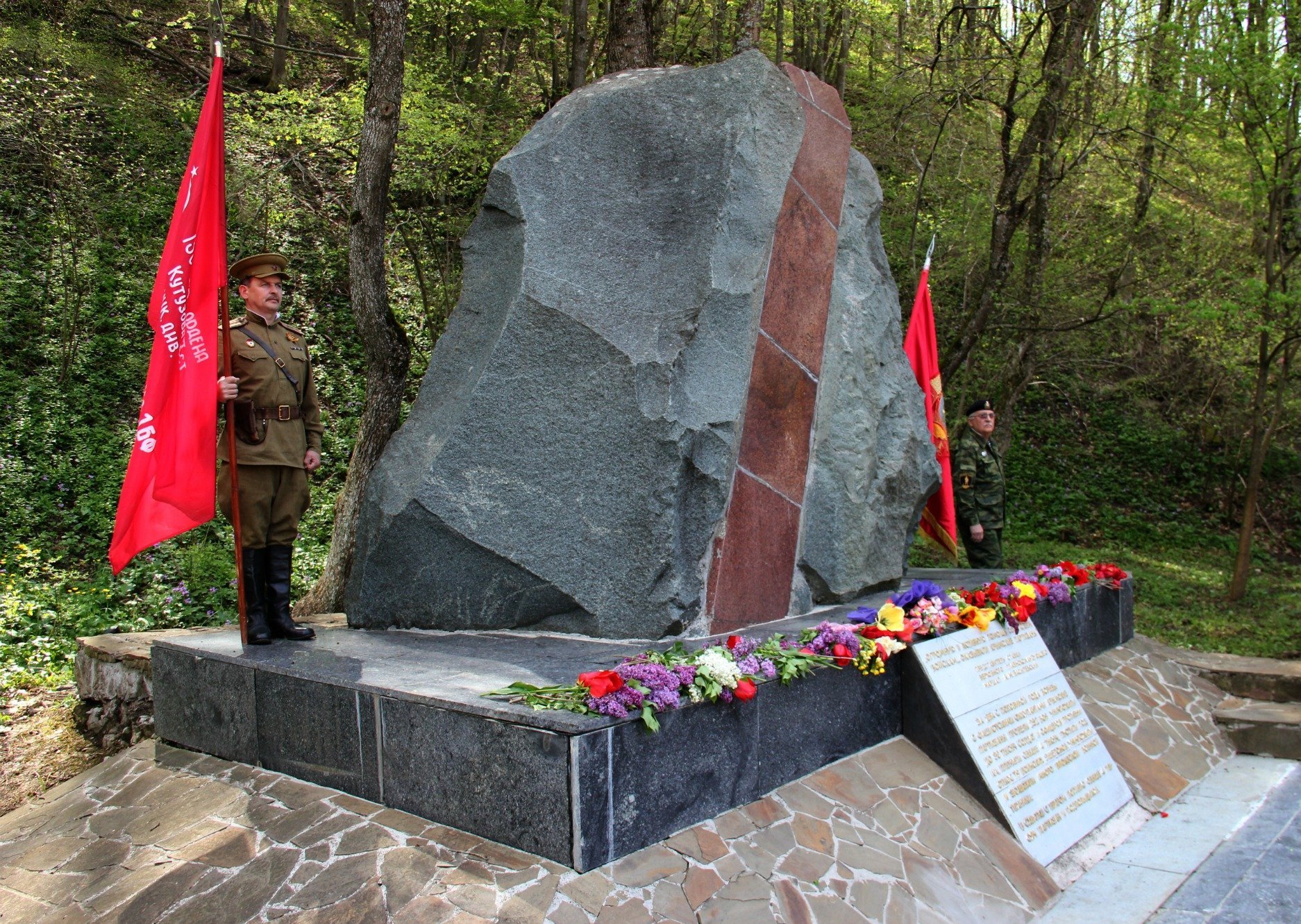 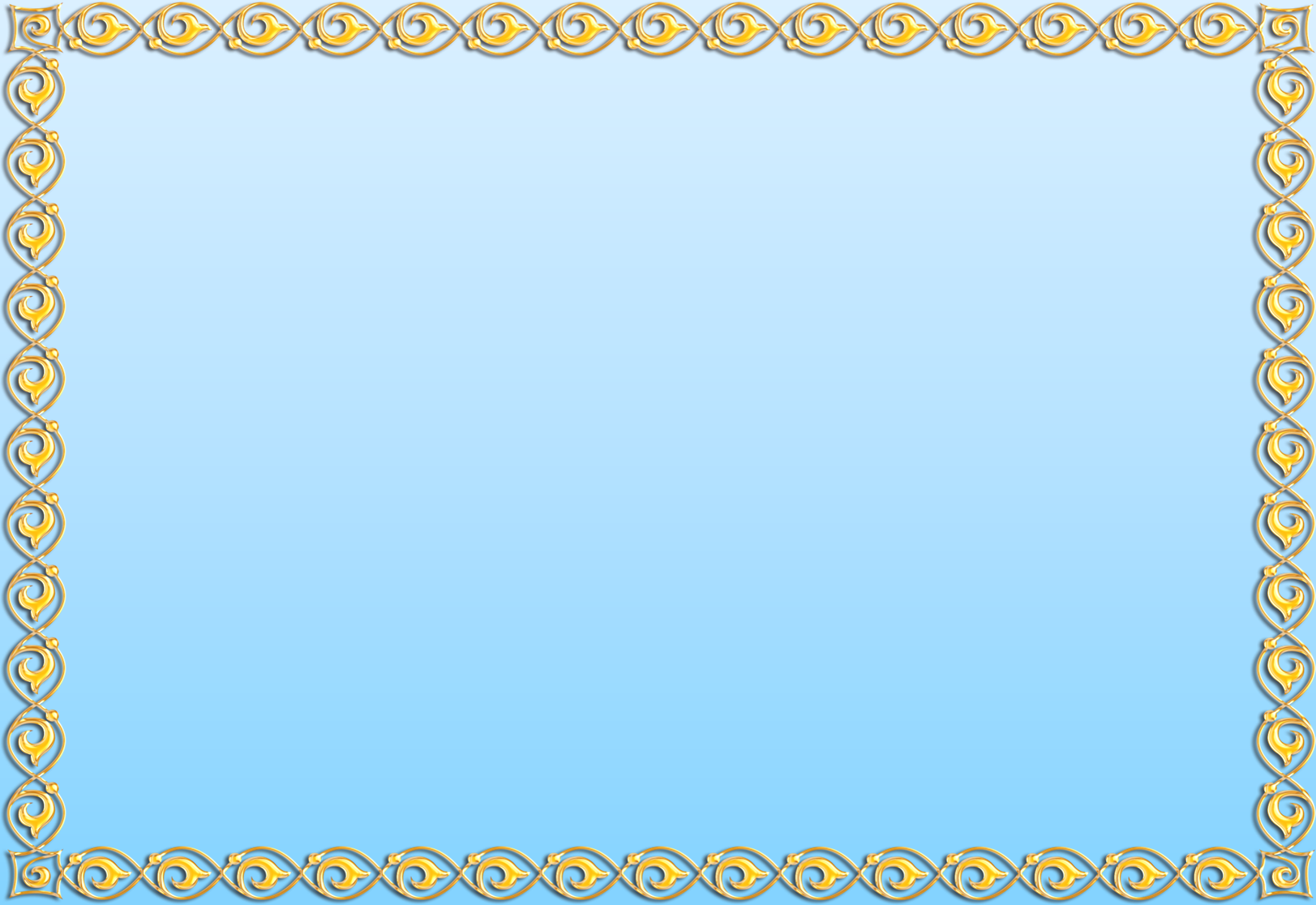 Памятник морякам-десантникам
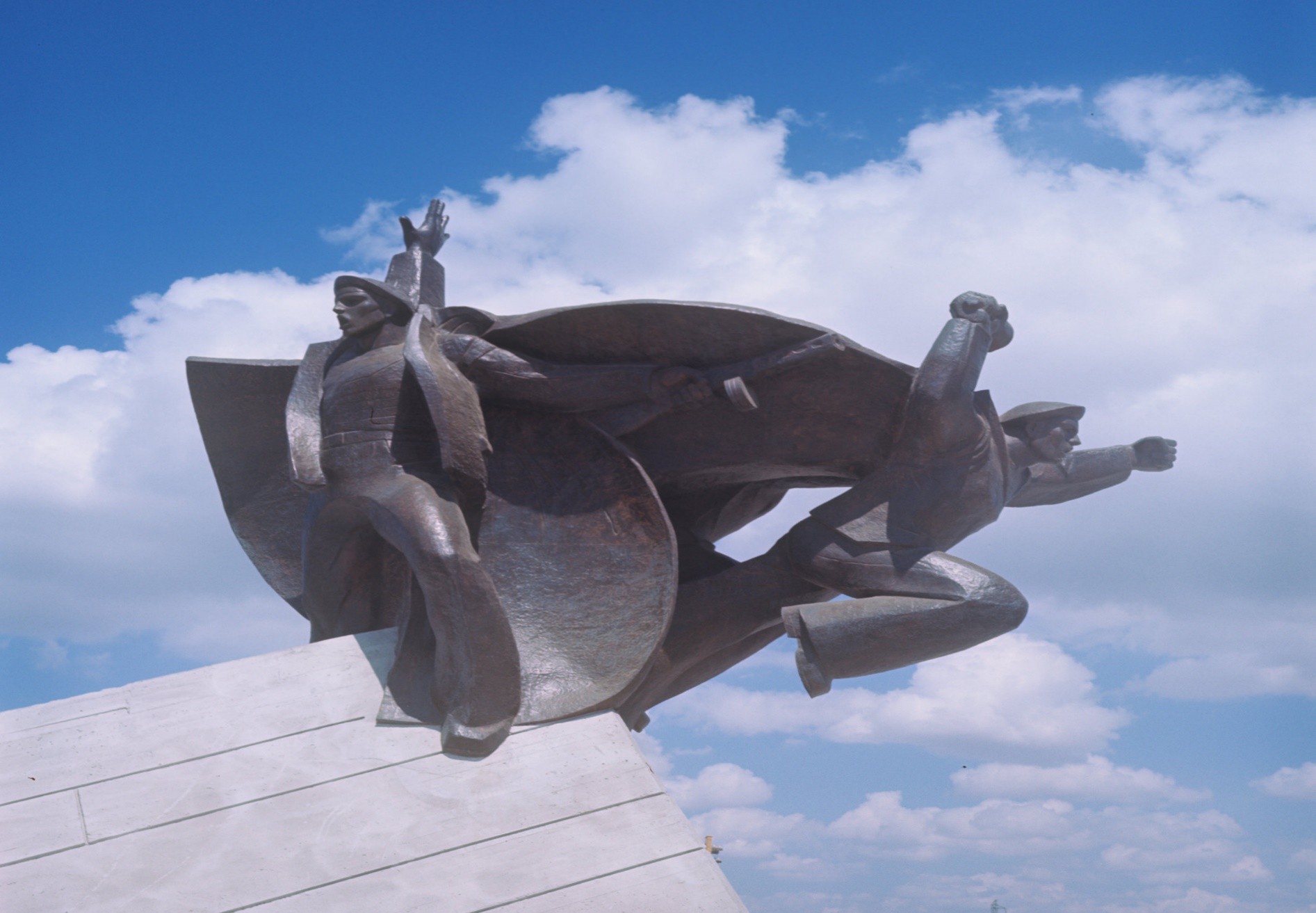 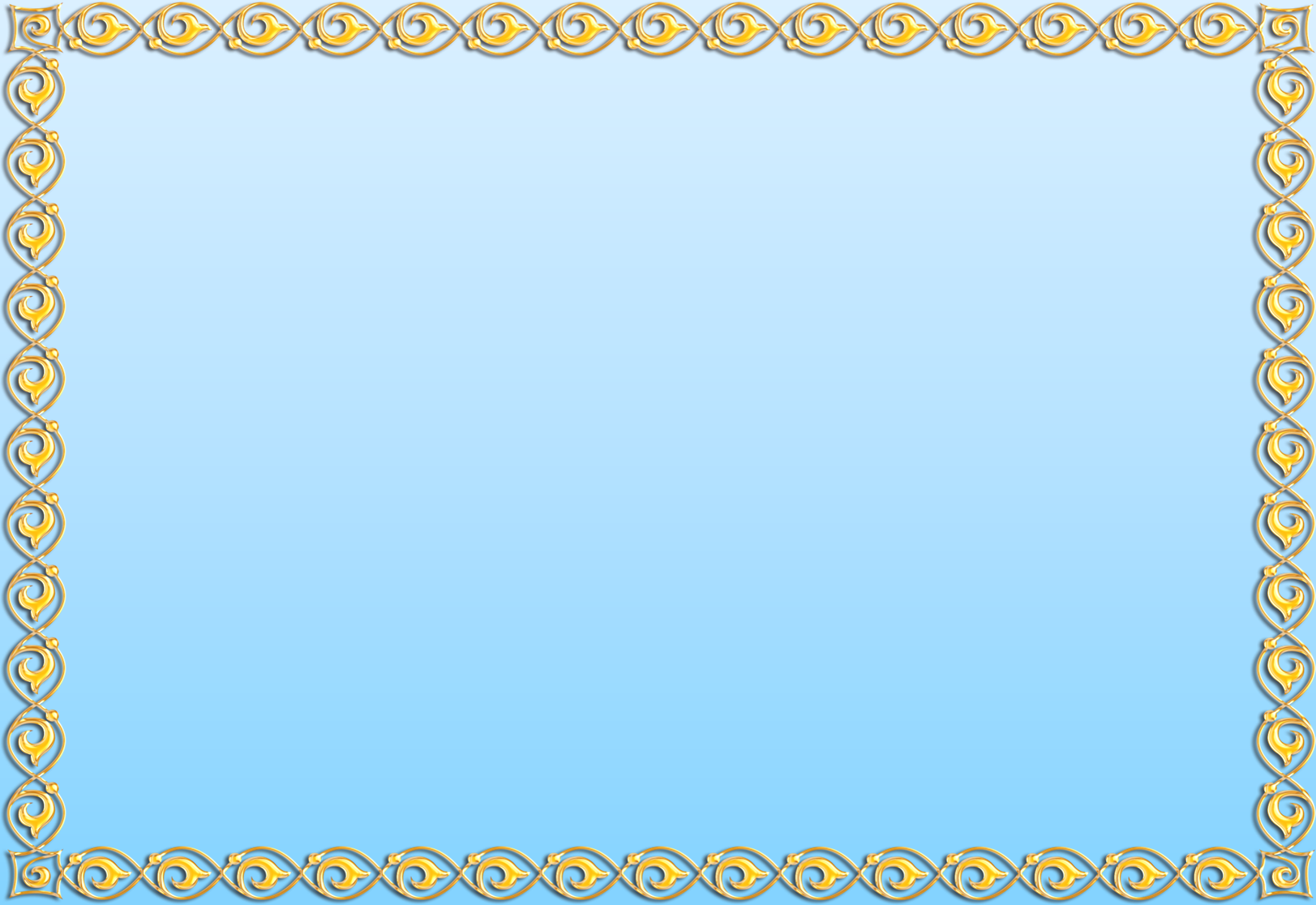 Памятник танку Т-34
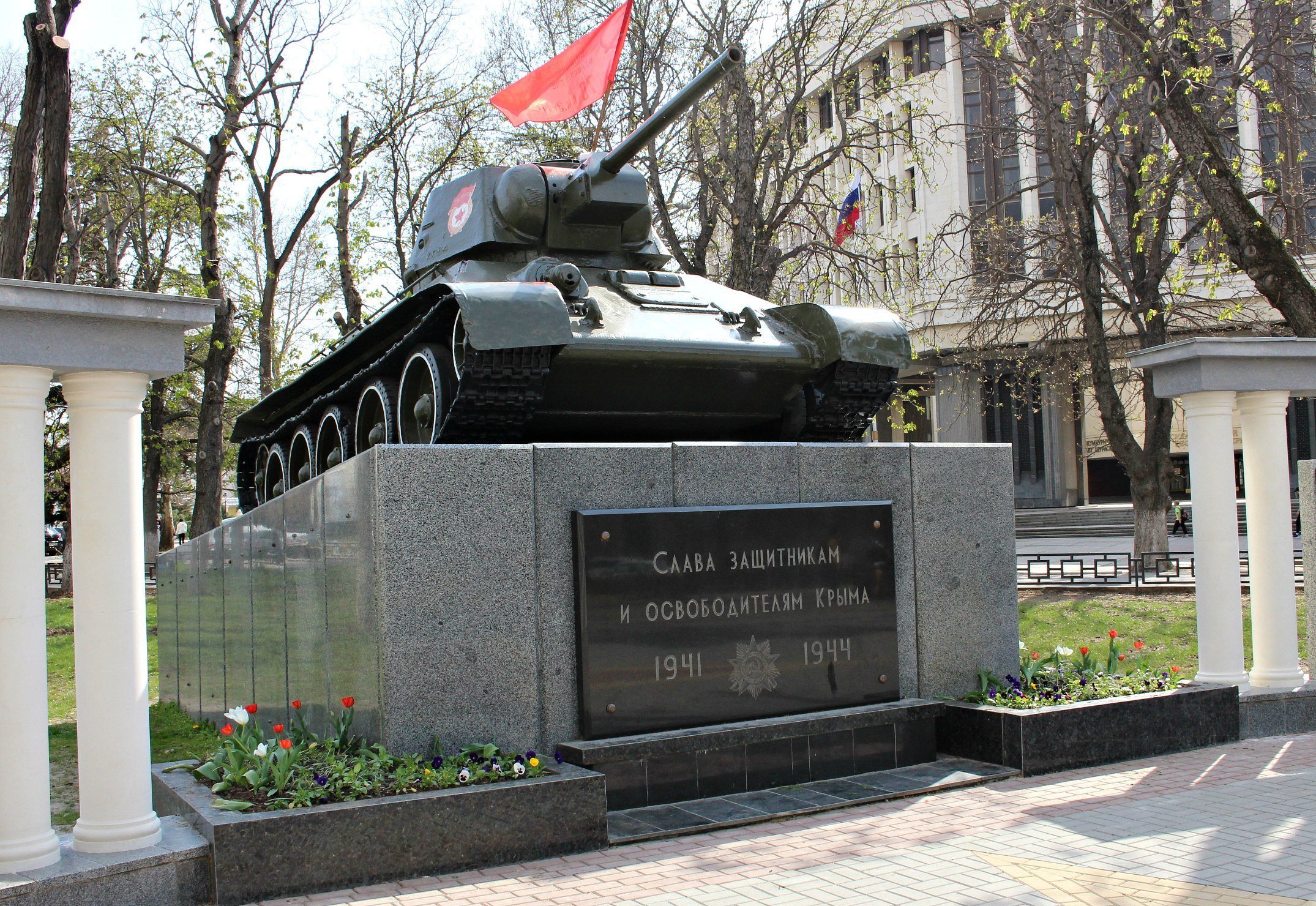 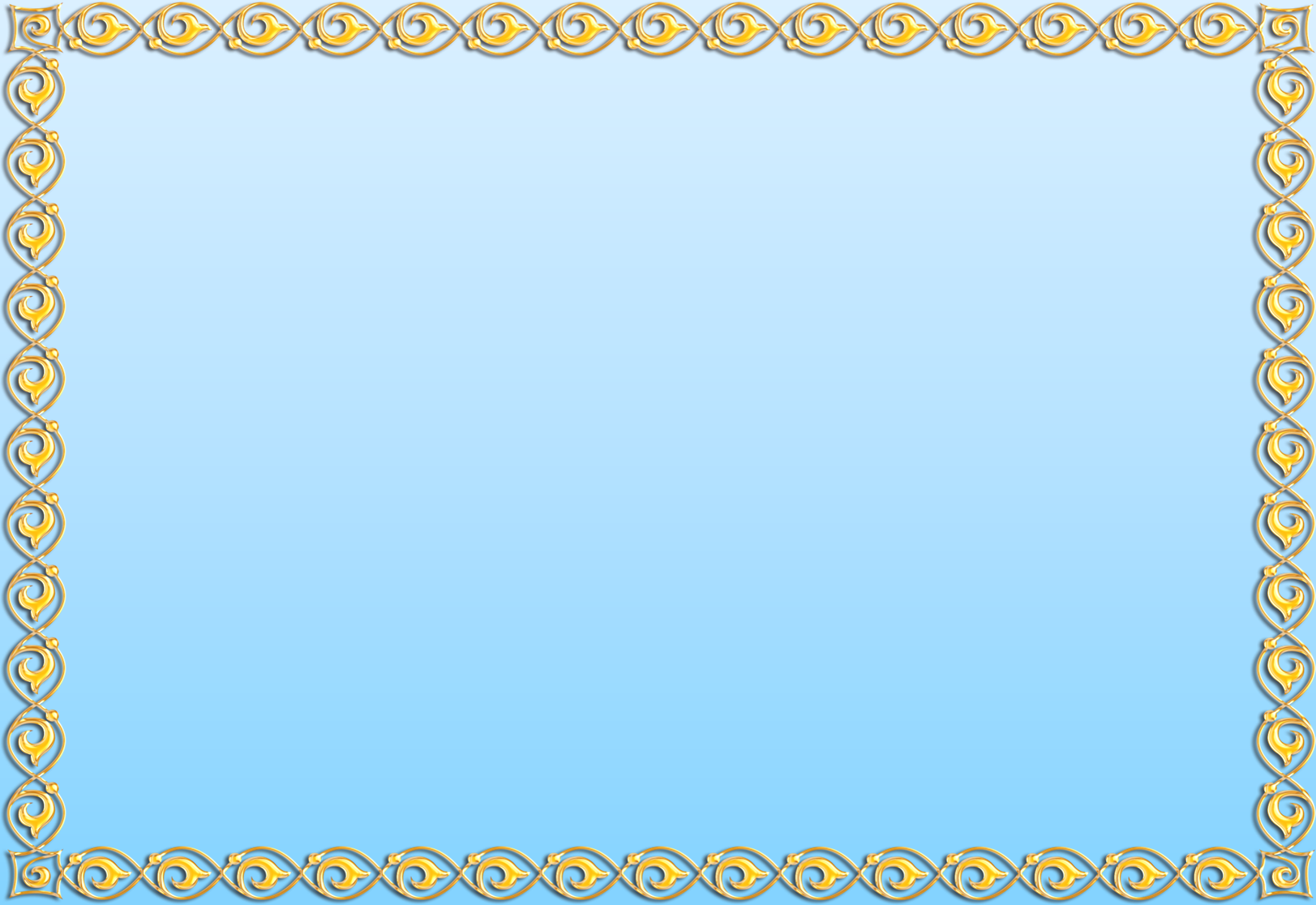 Памятник Трем Штурмам Перекопа
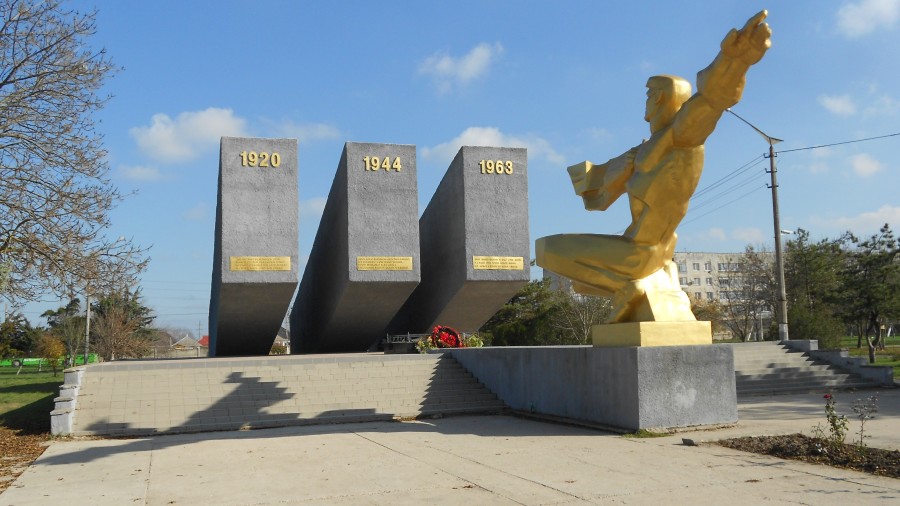 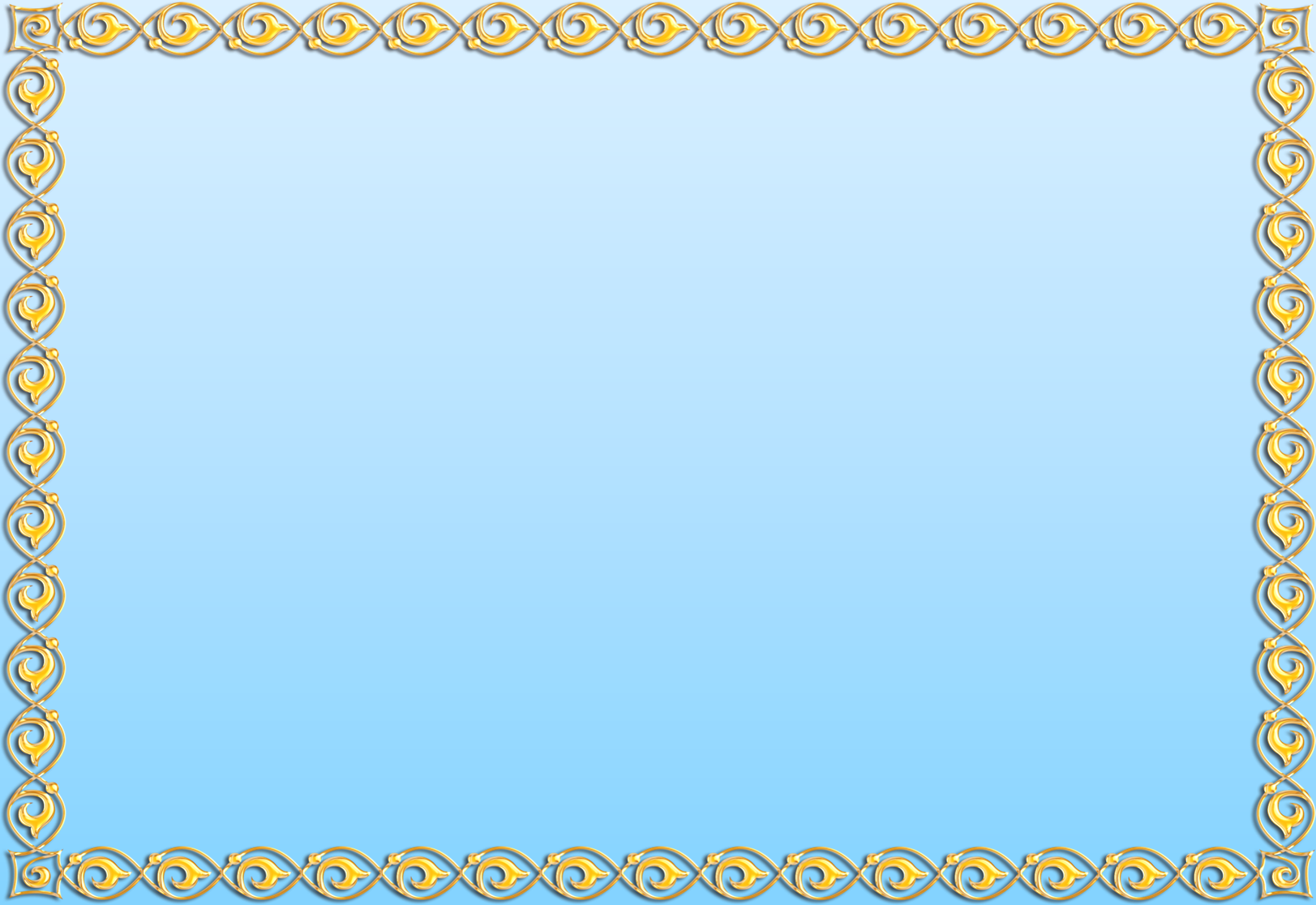 Братская могила
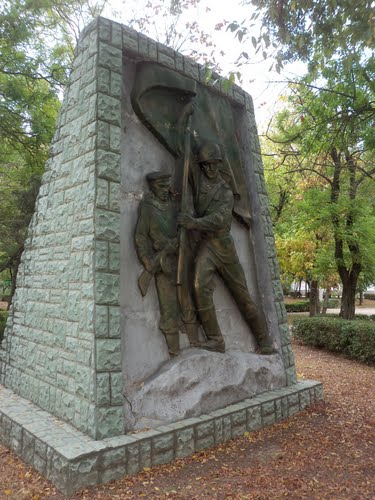 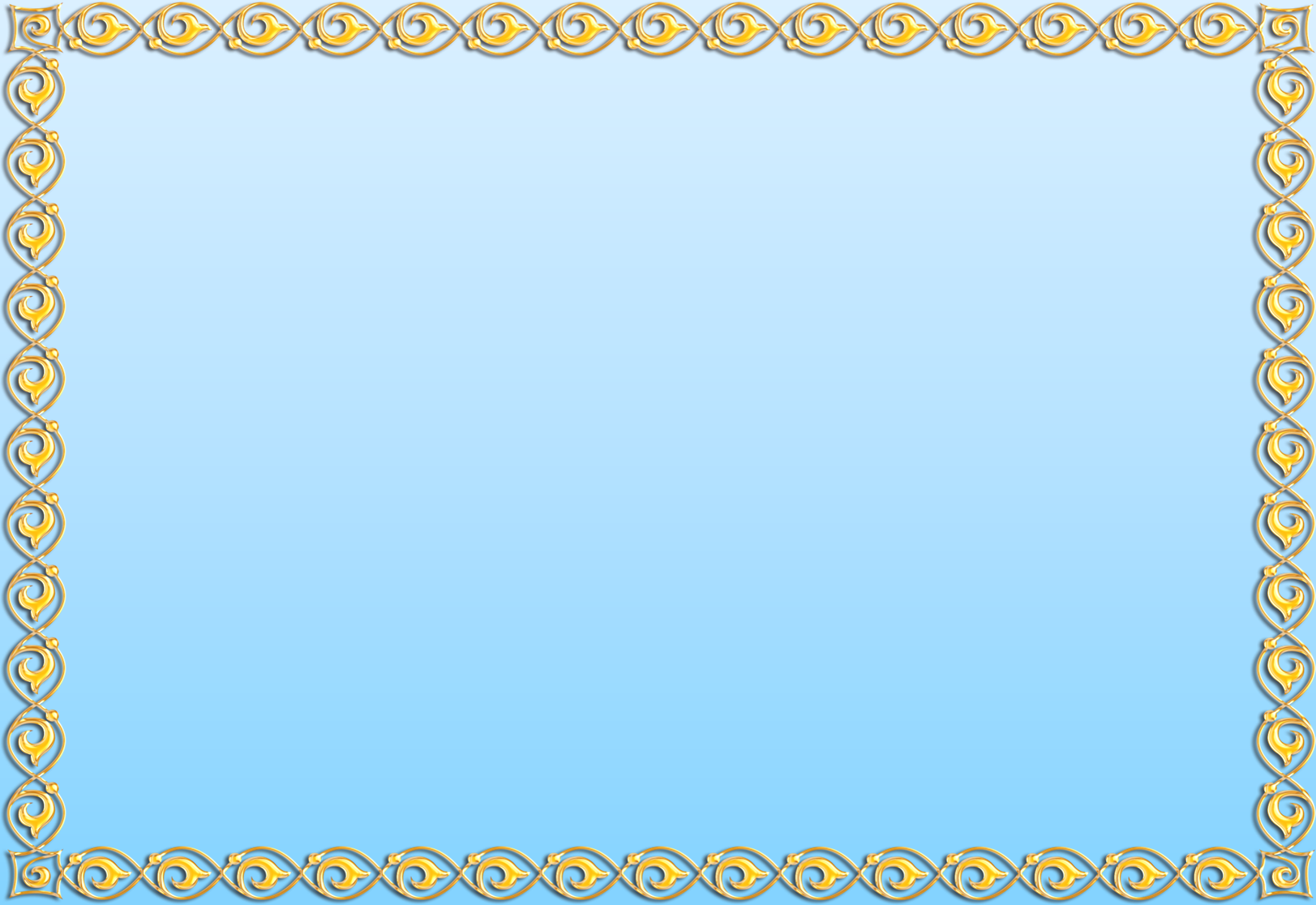 Памятник Неизвестному солдату
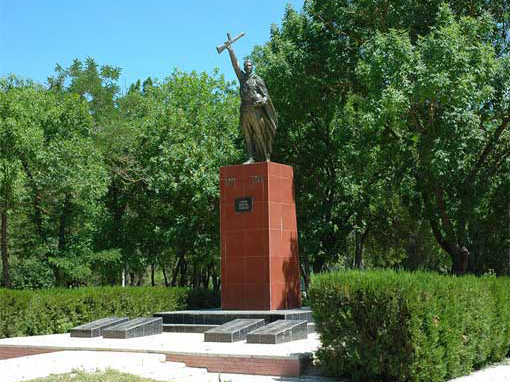 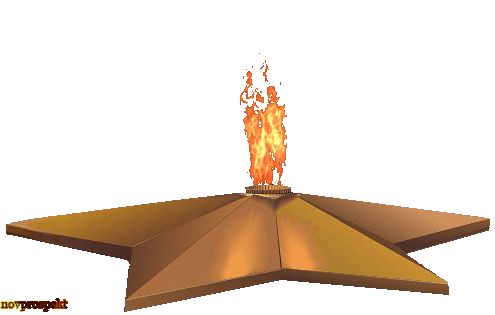